MO – úsek Křimická (Chebská) – Karlovarská v PlzniMostní estakáda přes inundační území řeky MžePetr Koukolík, Štěpán Kohoutek, Maroš Hreš, Pavel Heller
MO – úsek Křimická (Chebská) – Karlovarská v PlzniMostní estakáda přes inundační území řeky Mže
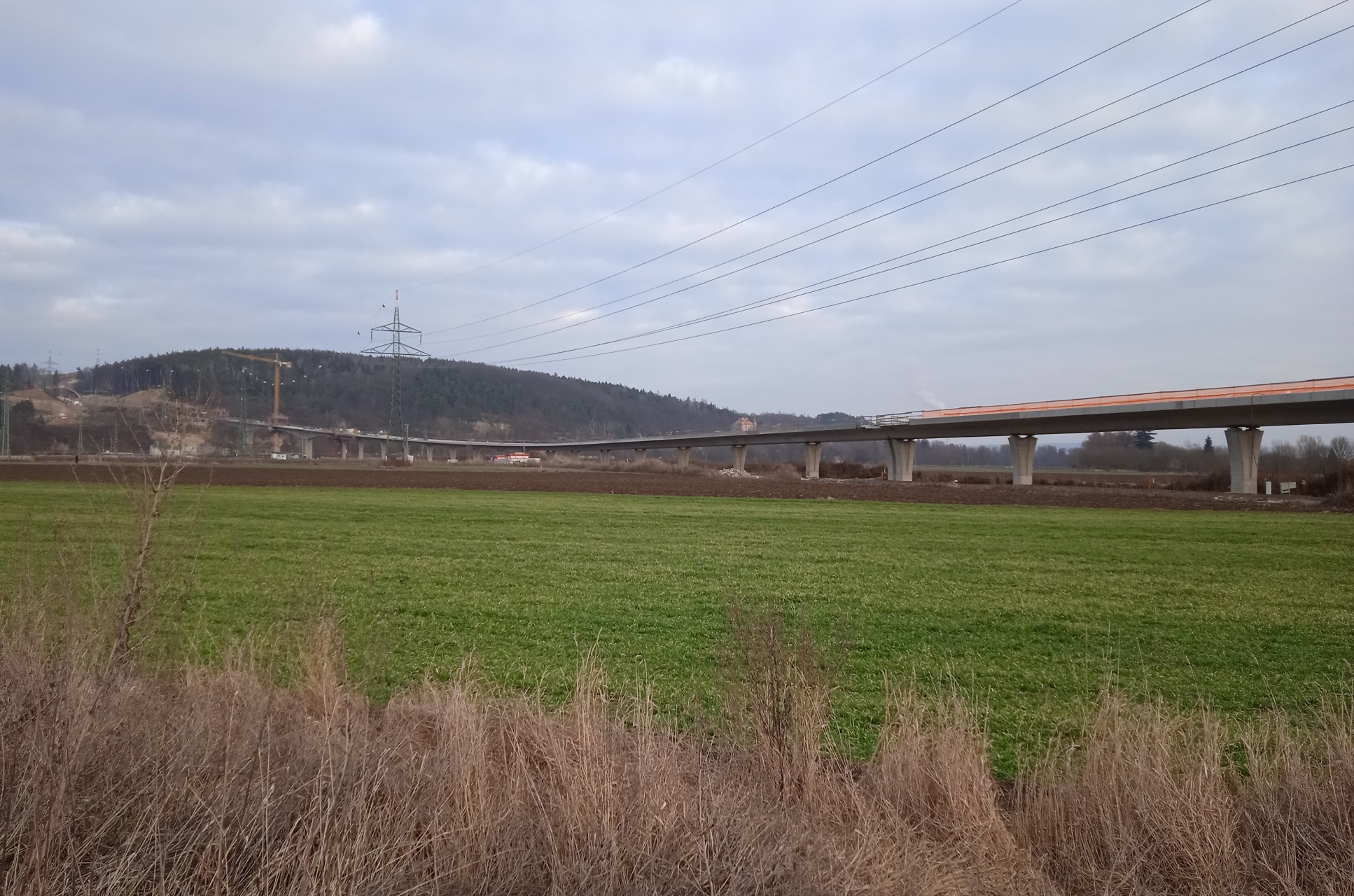 Mosty 2022
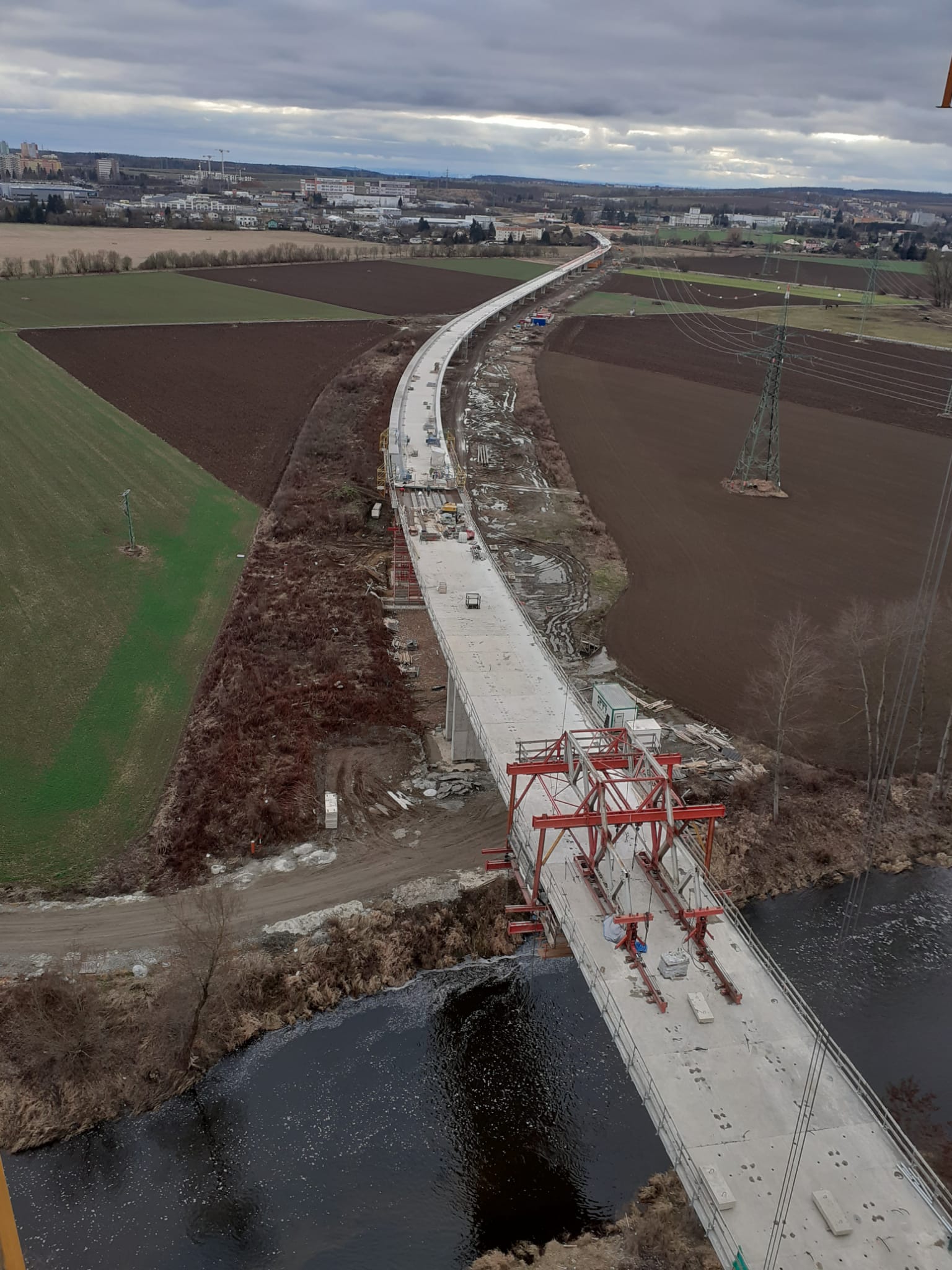 Úvod
Mosty 2022
Investor: 	- Správa a údržba silnic Plzeňského kraje 
                	- statutární město Plzeň

Generální zhotovitel stavby:   
	Společnost MO Křimická – Karlovarská
	sdružení METROSTAV a.s. a BERGER BOHEMIA a.s.

Tds:	- INGEM, WORING (MOSTY)

Projektant:	- TUBES spol.s r.o.
	- V-CON, s.r.o.

Zhotovitel mostní estakády část B a C:  METROSTAV a.s. divize 5
Zahájení stavby: 04/2020

Dokončení stavby: 03/2023

Smlouva: měřený kontrakt

Předmět díla: 
komunikace dl.3,5km, estakáda dl.1,22 km, 3 okružní křižovatky, 4 mosty. 3 biokoridory
Estakáda - část B
Mosty 2022
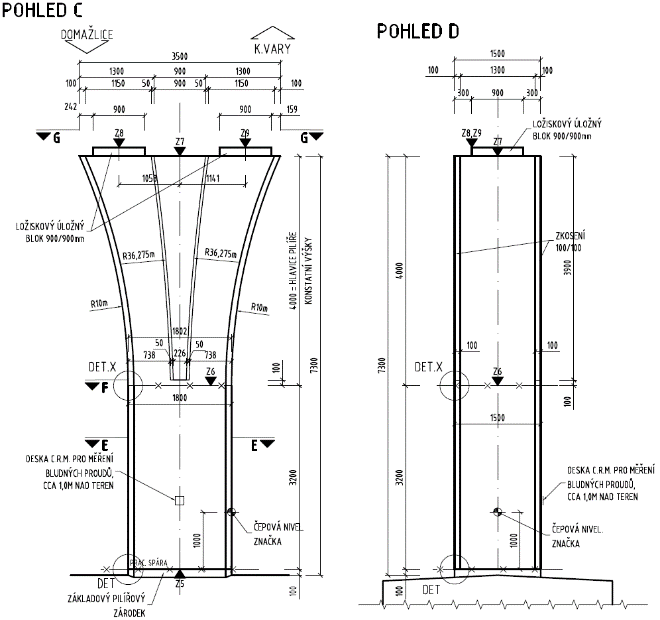 16 polí,  dl.513m, jednotrám.předp.kce
Realizace – část B
Mosty 2022
ZAHÁJENÍ – 07/2020 
Hlubinné založení - šablona pro piloty, piloty, larsenová jímka, výkop
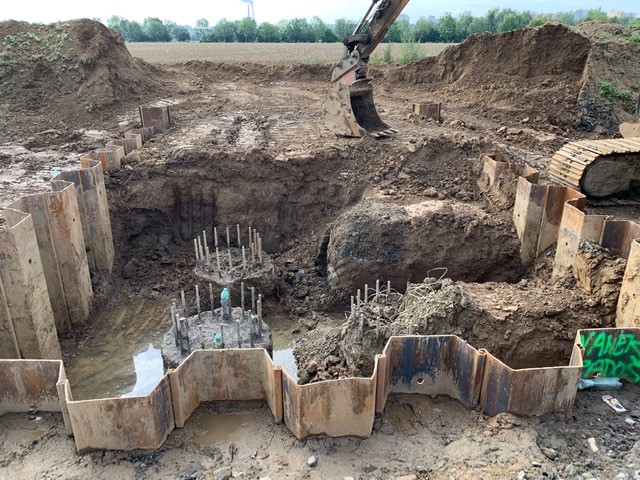 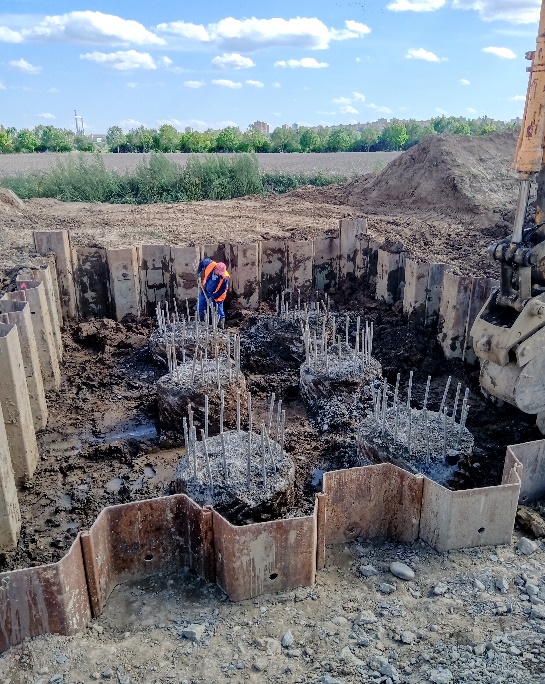 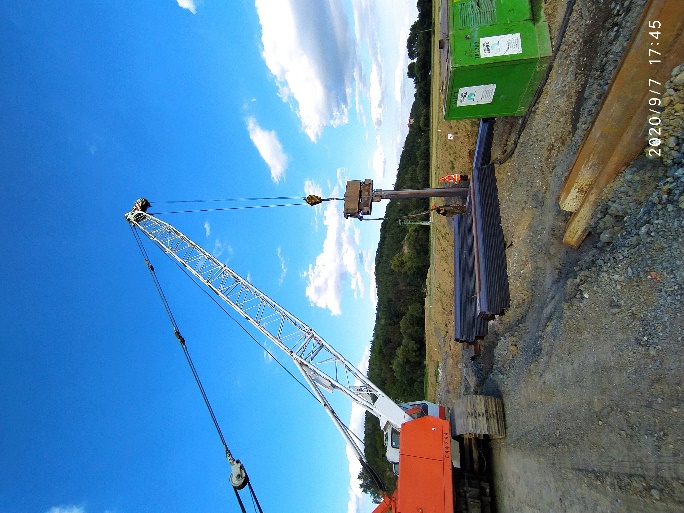 Realizace – část B
Mosty 2022
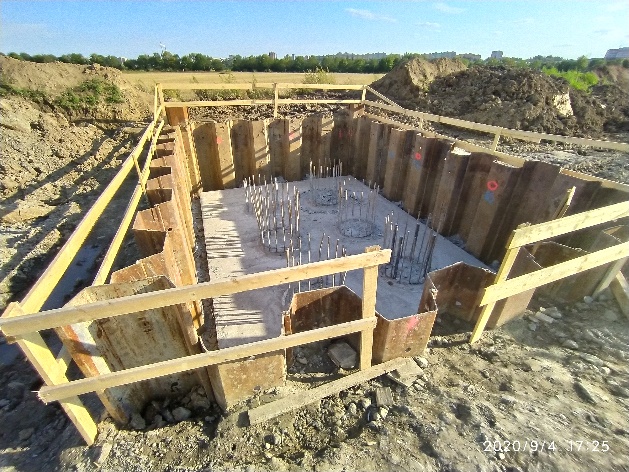 Základy - podkladní beton, ubourání hlav pilot, armatura základu, ŽB základ
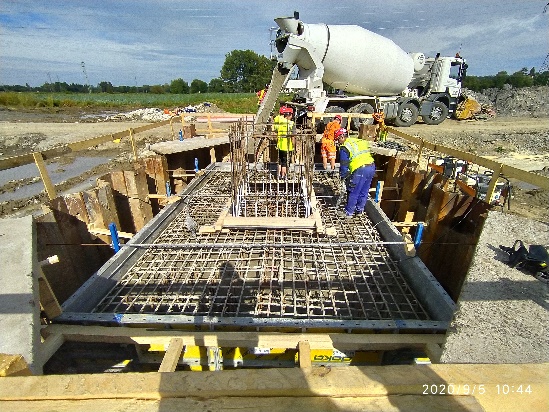 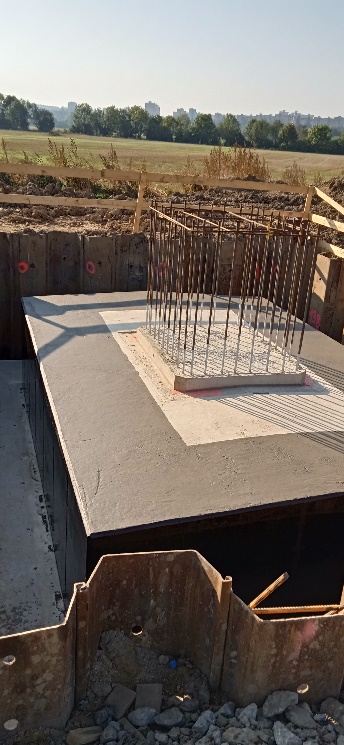 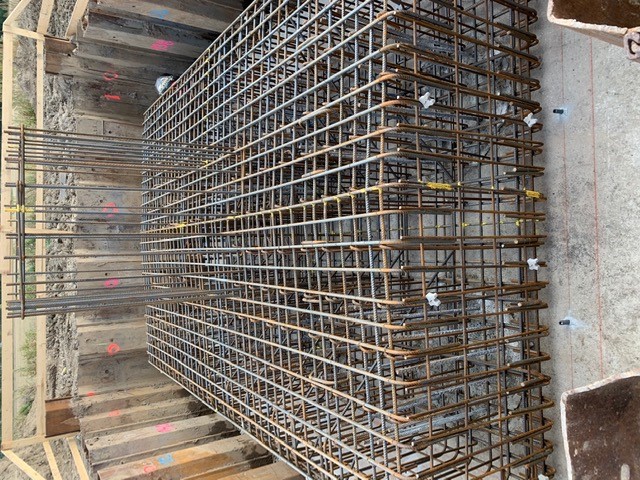 Mosty 2022
Realizace – část B
Spodní stavba – základ, pilíř
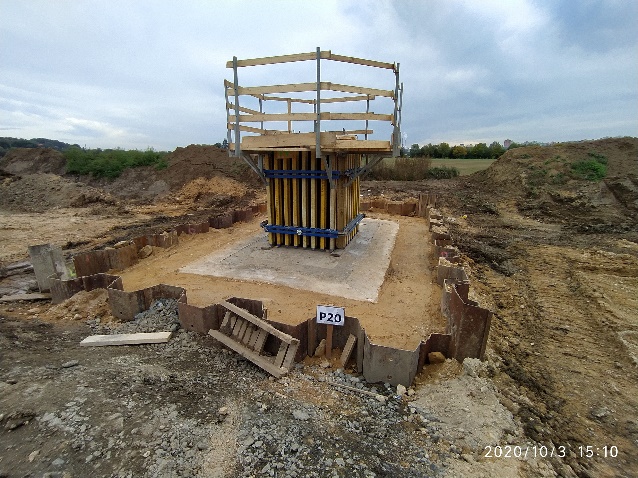 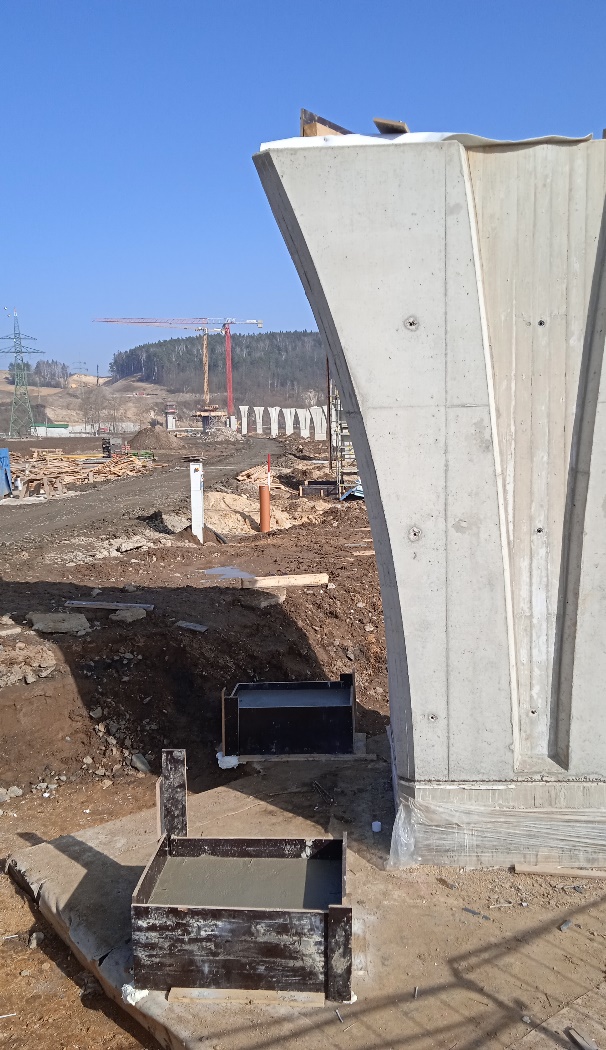 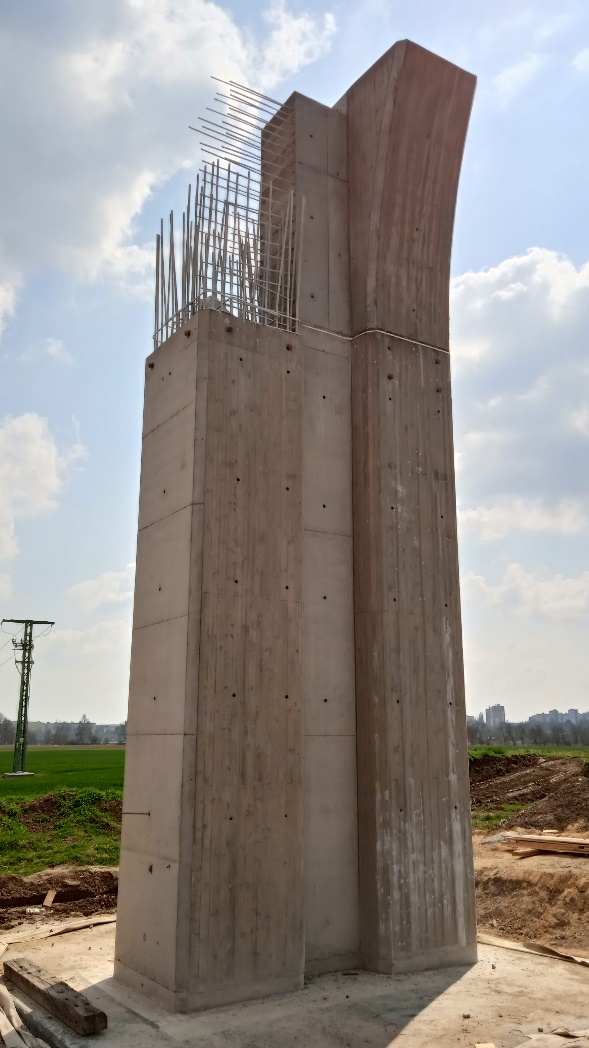 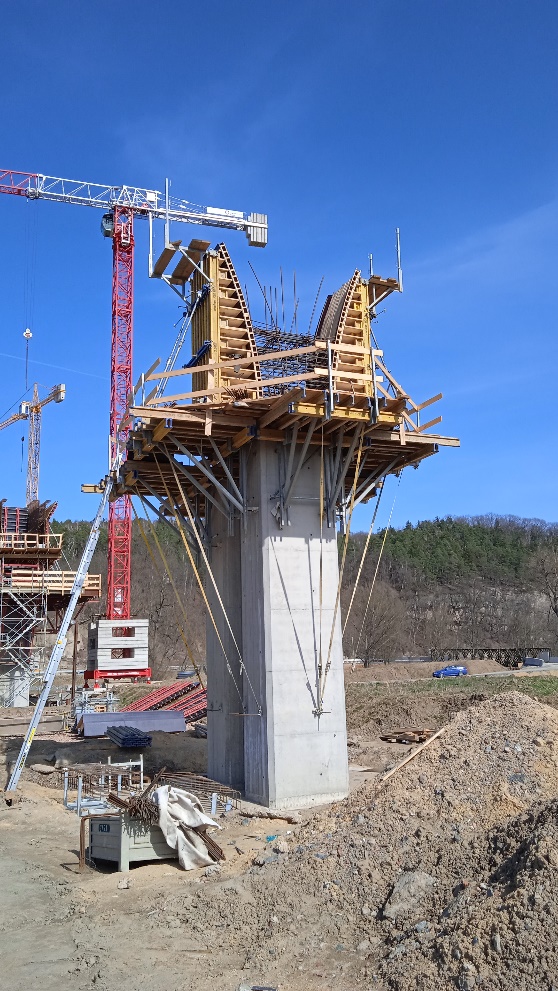 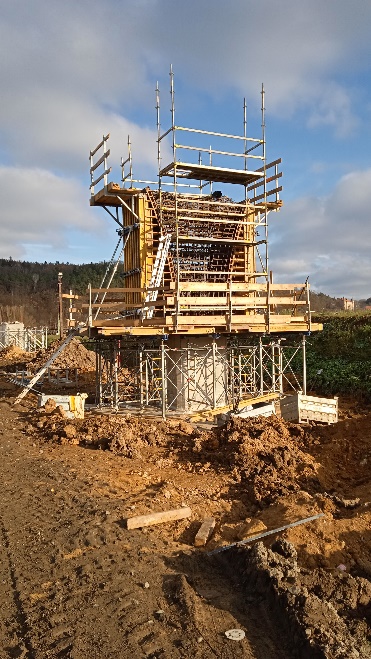 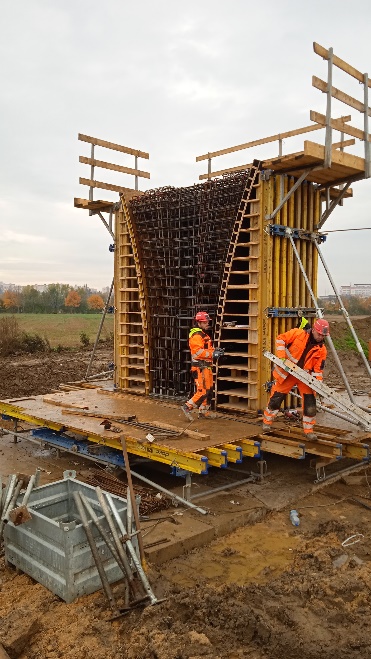 Mosty 2022
Realizace – část B
NK – spodní skruž
Betonaž NK1 – 12/2020
Betonáž NK16 – 08/2021
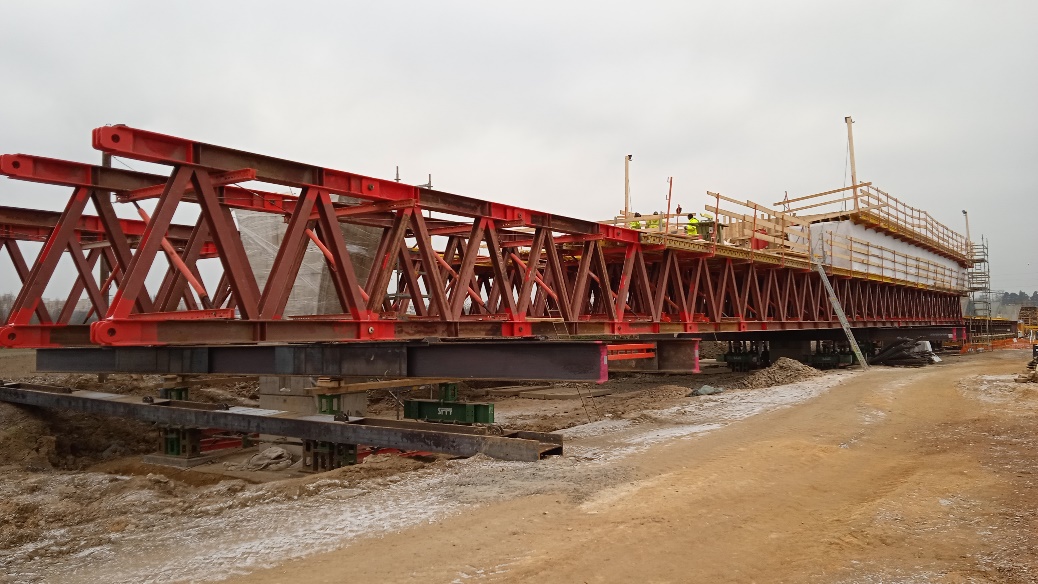 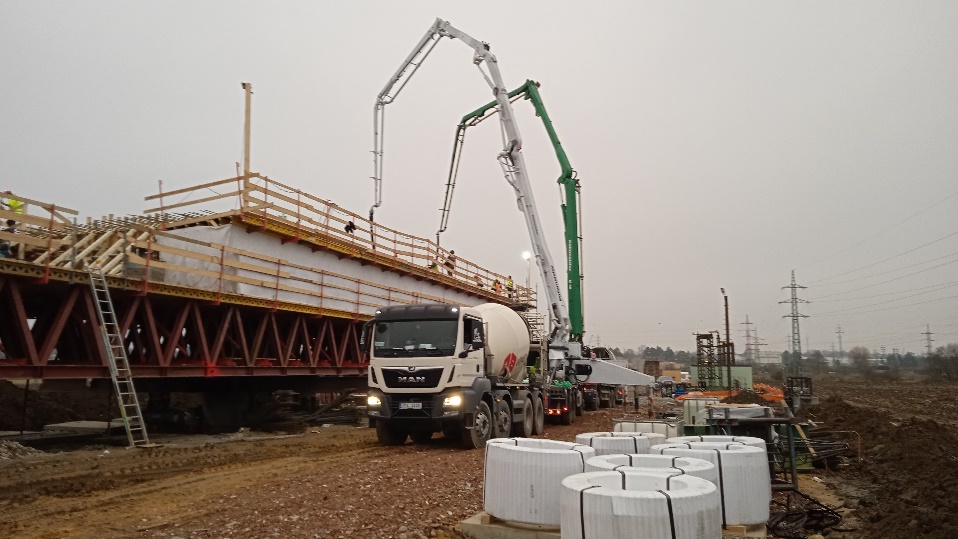 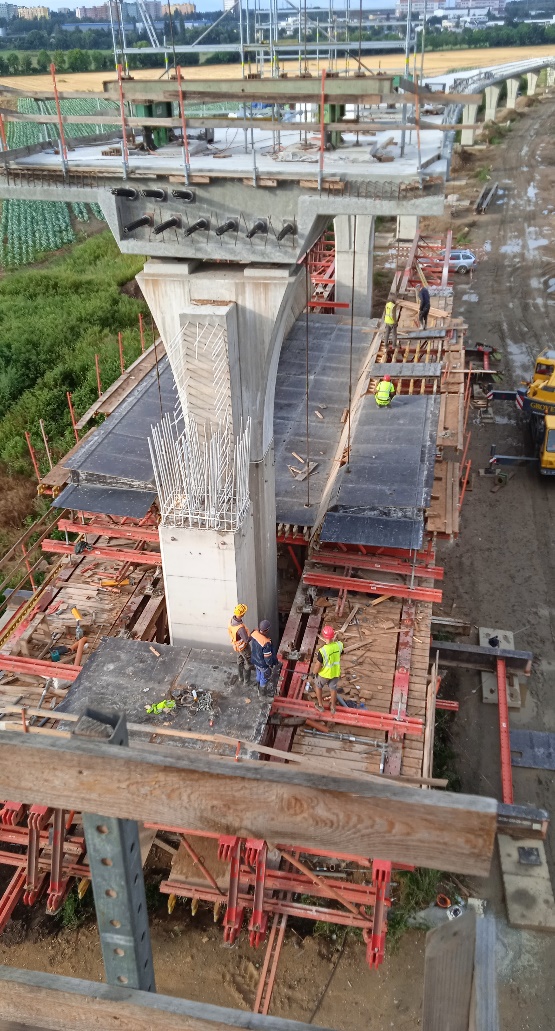 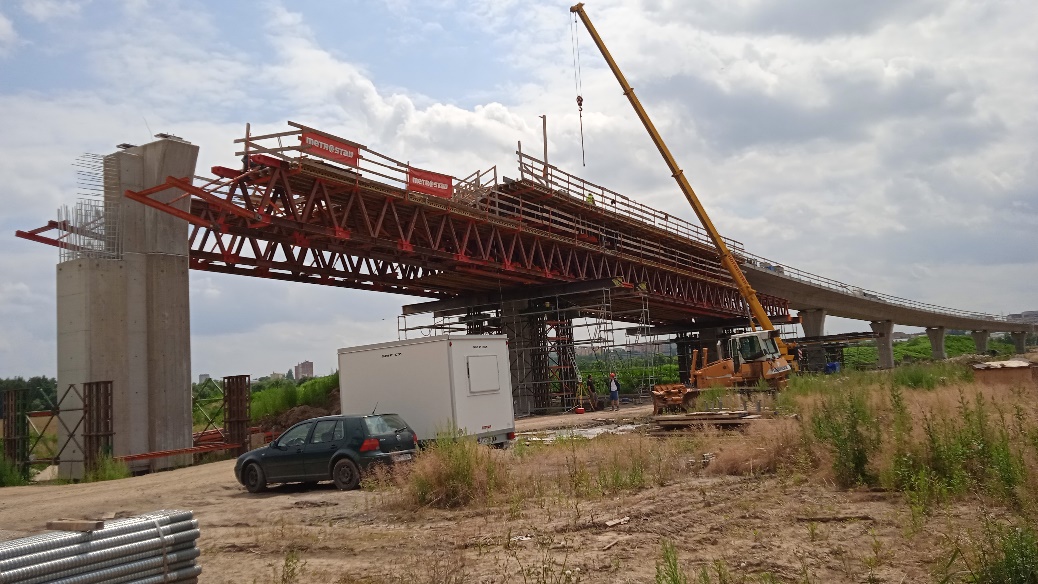 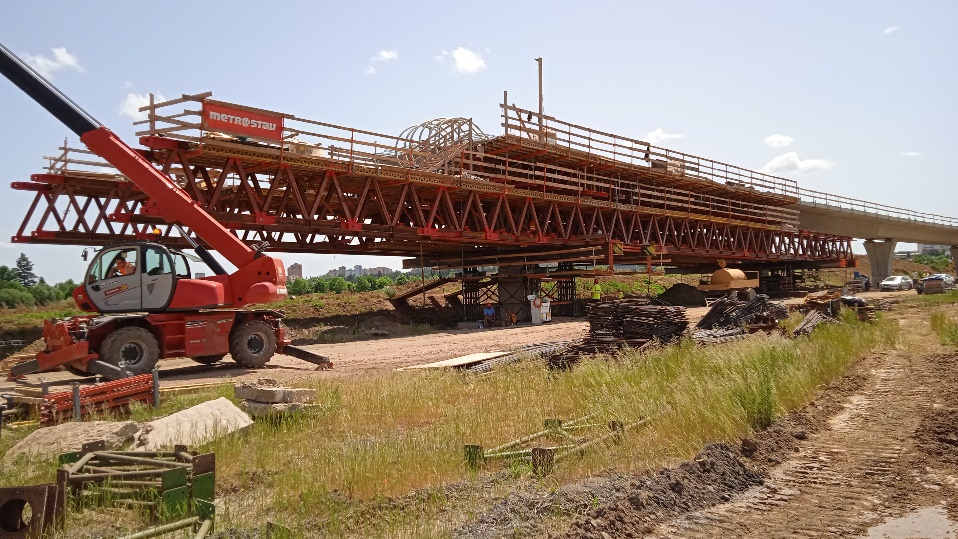 Mosty 2022
Realizace – část B
NK – spodní skruž – bednění, armatura, betonáž, ošetřování betonu
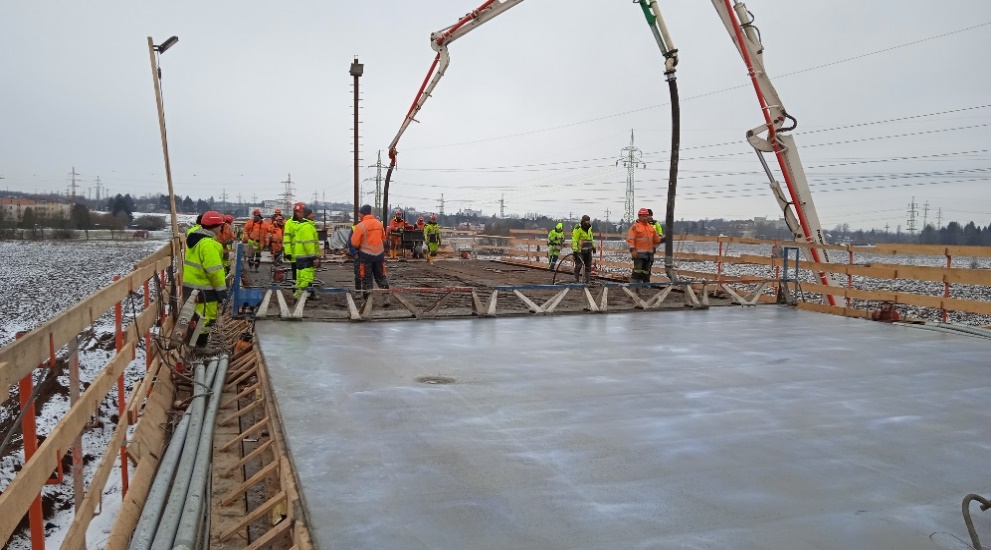 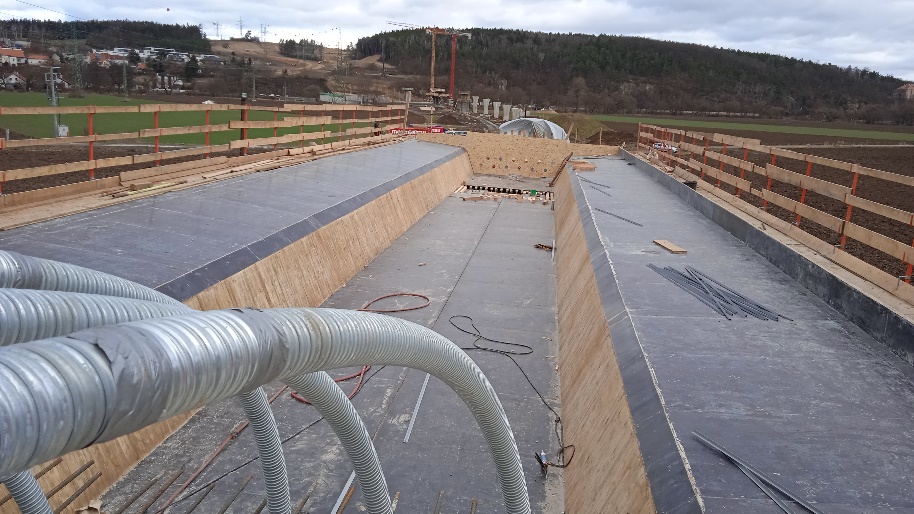 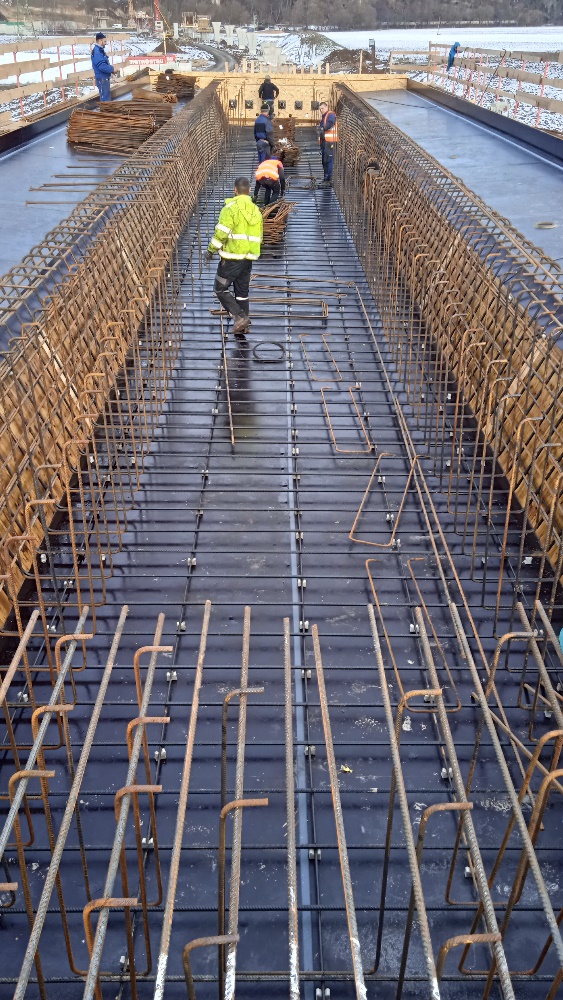 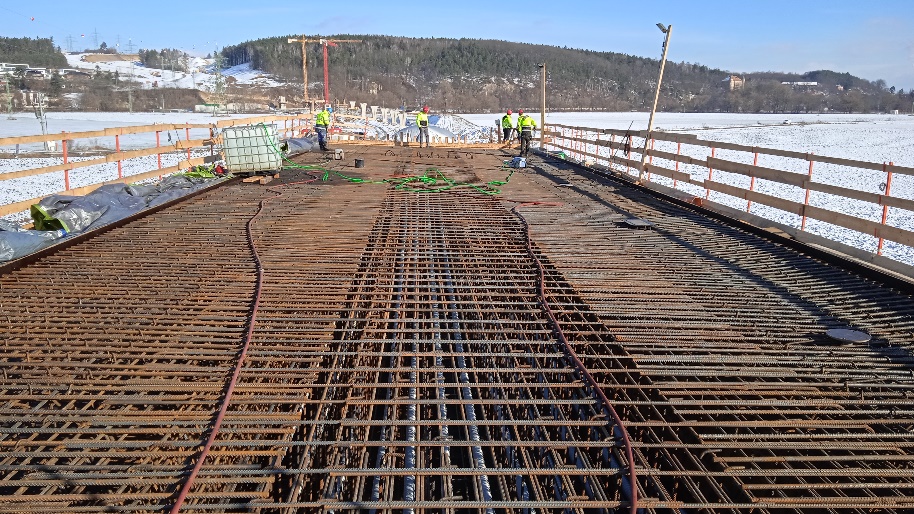 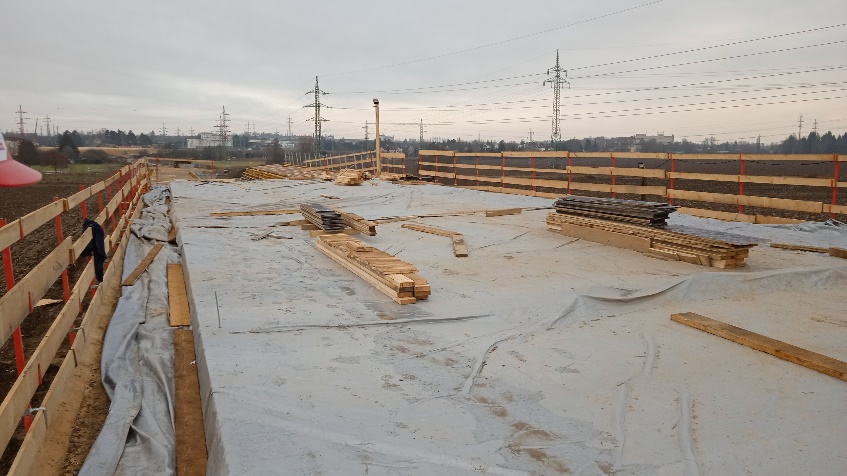 Realizace – část B
Mosty 2022
NK – předpětí – 12ks 19-ti lanové kabely
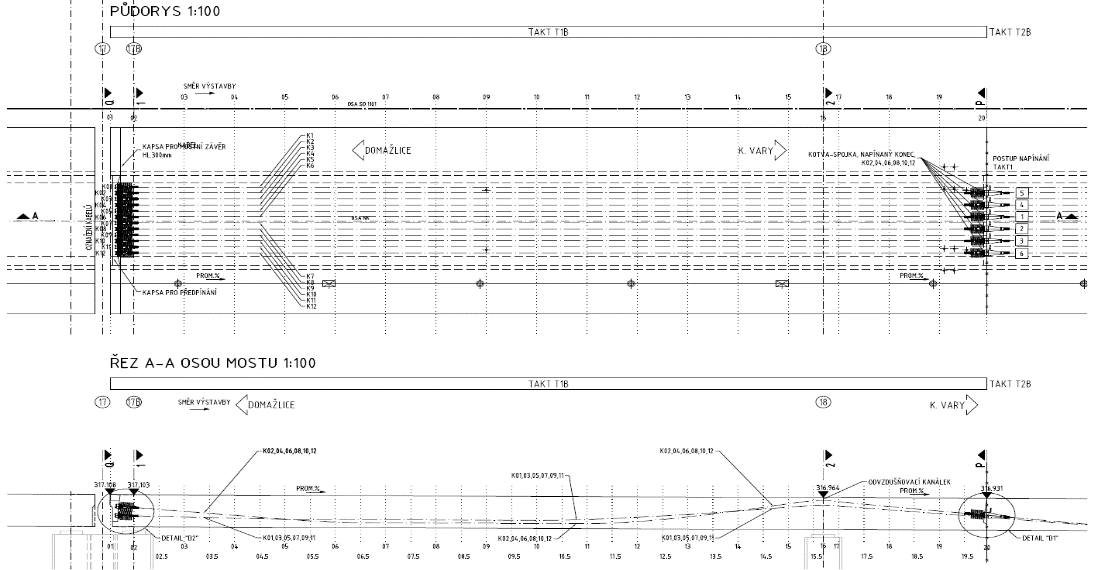 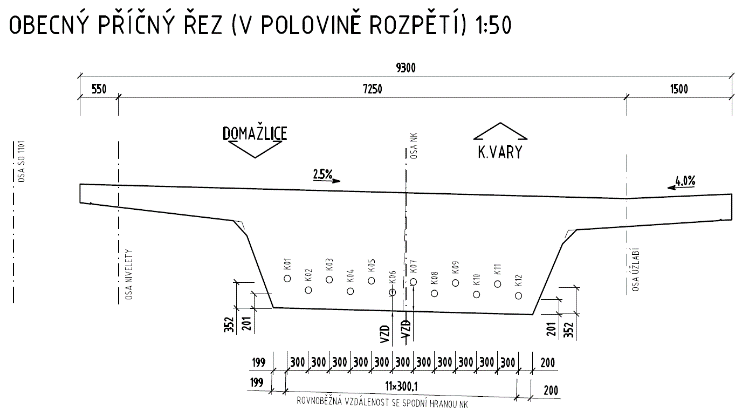 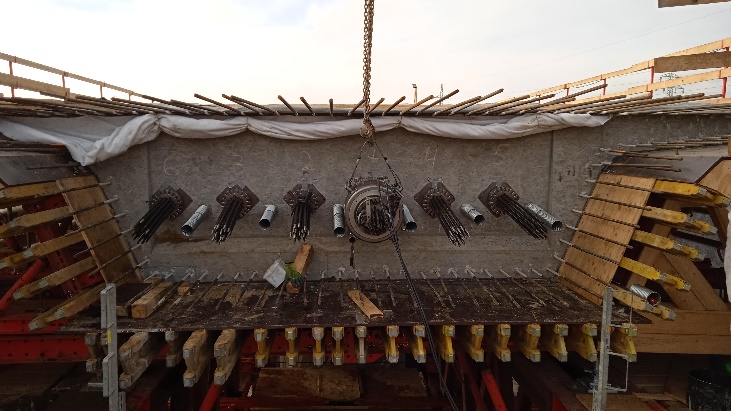 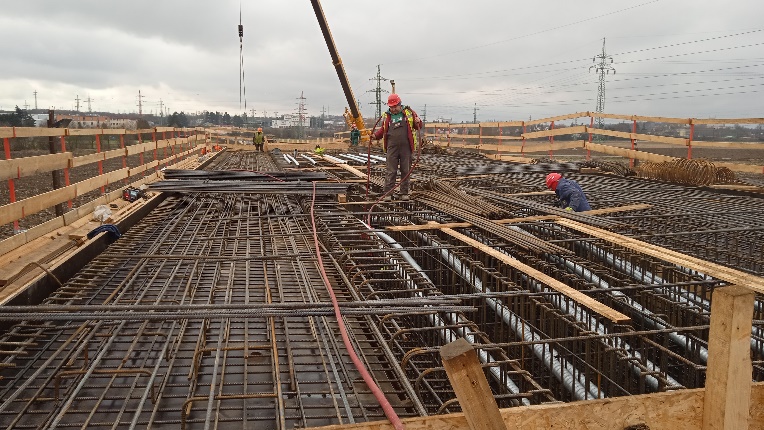 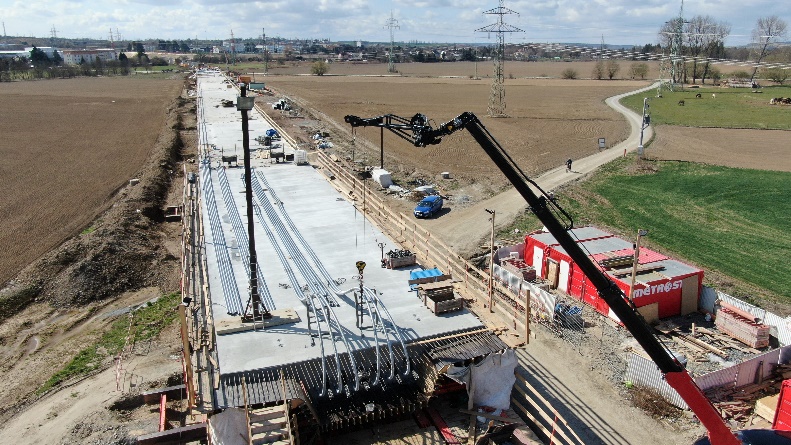 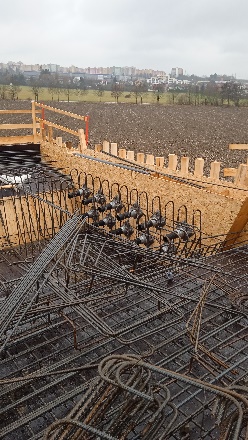 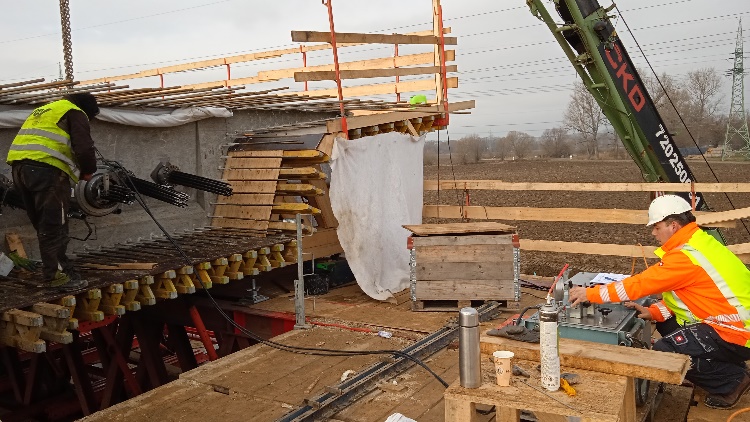 Realizace – část B
Mosty 2022
NOSNÁ KONSTRUKCE
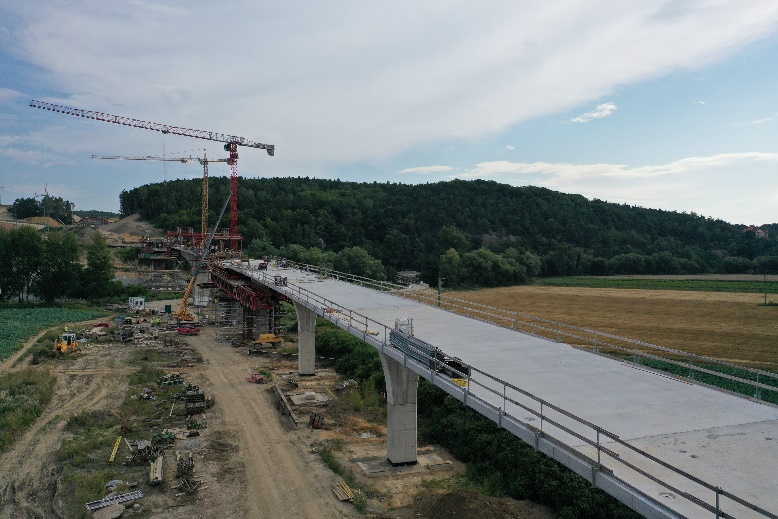 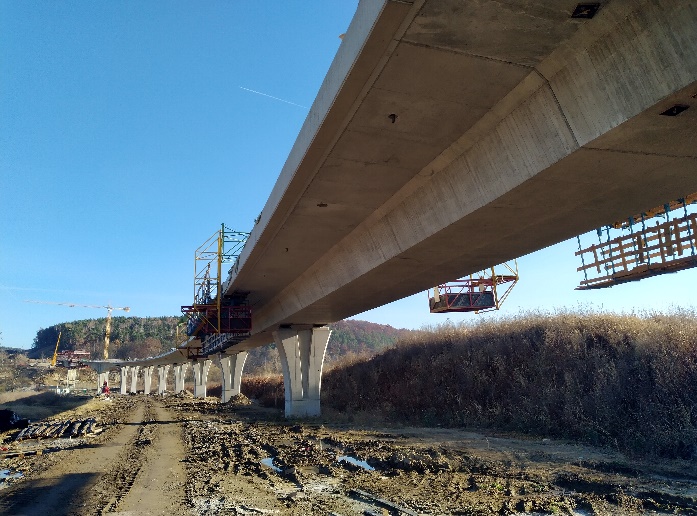 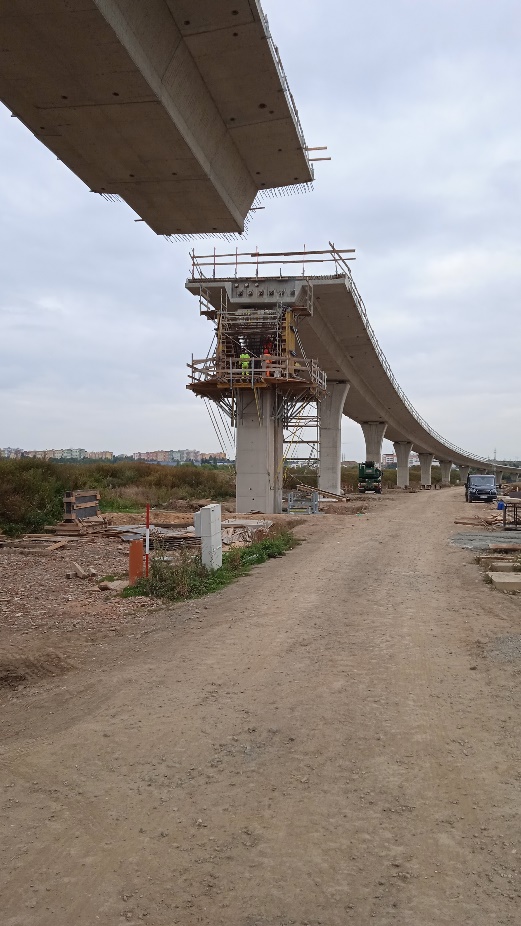 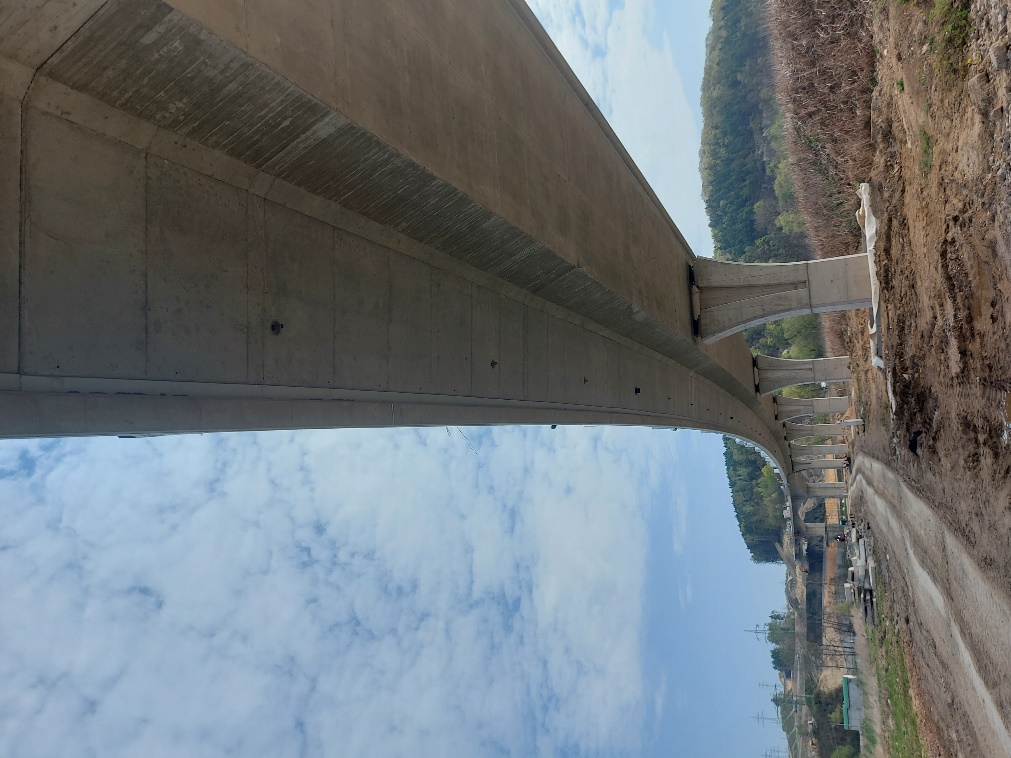 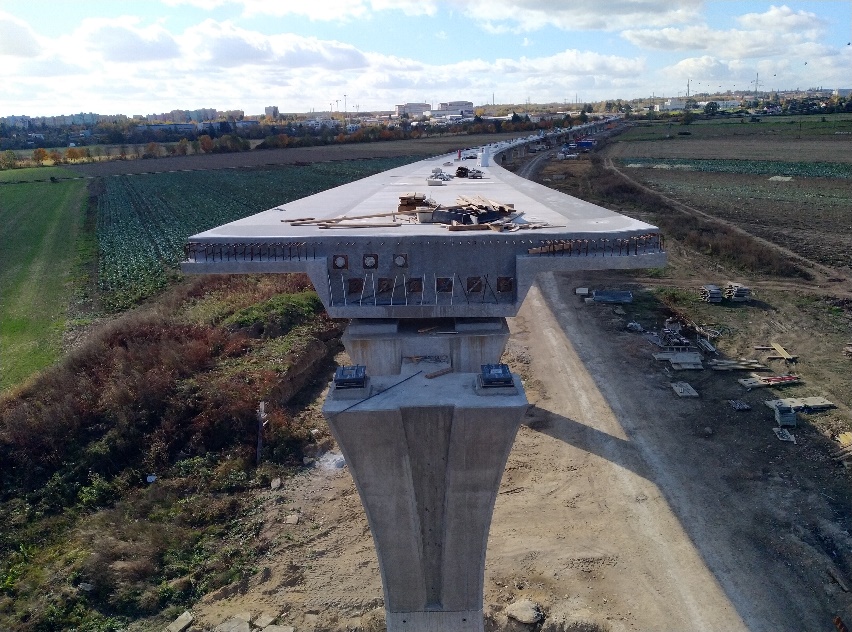 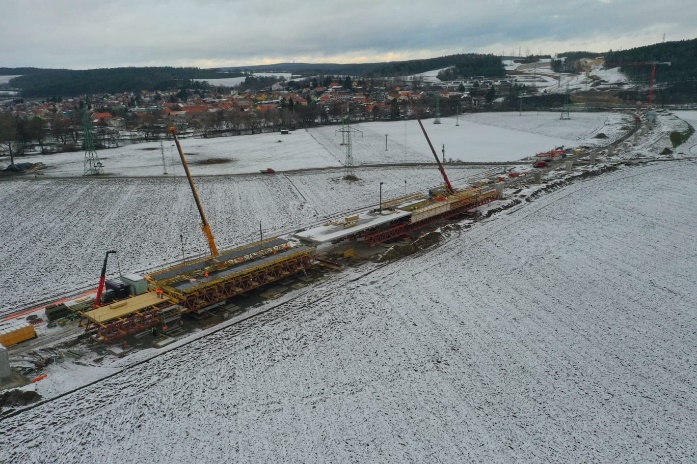 Estakáda - část C
Mosty 2022
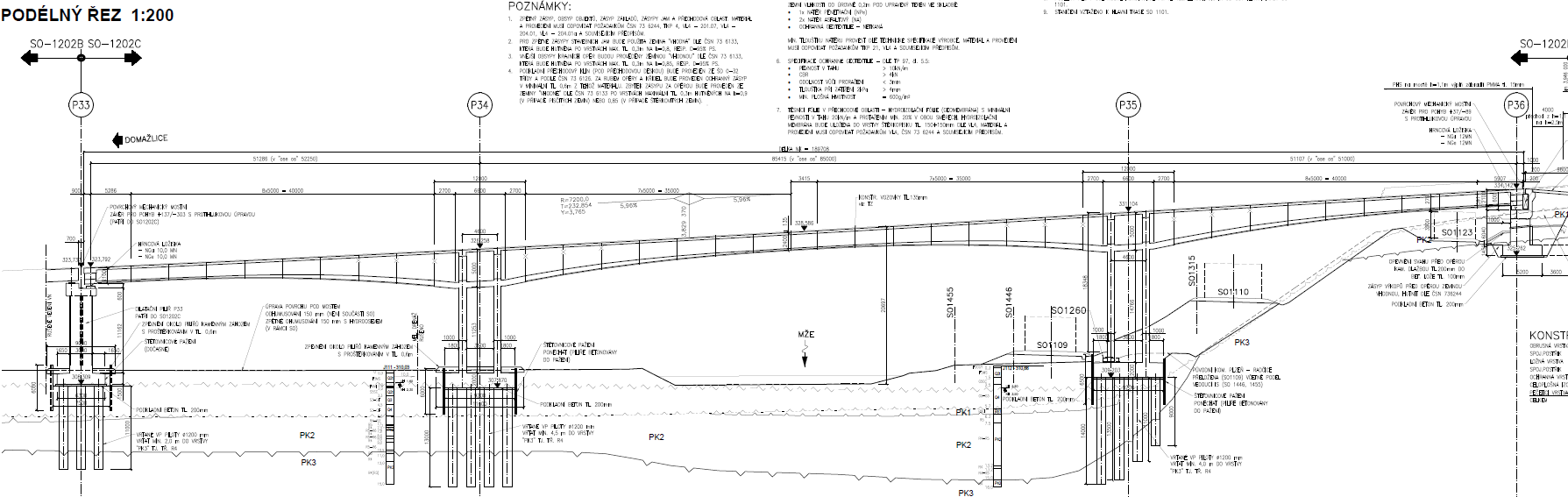 dl.190m, LB
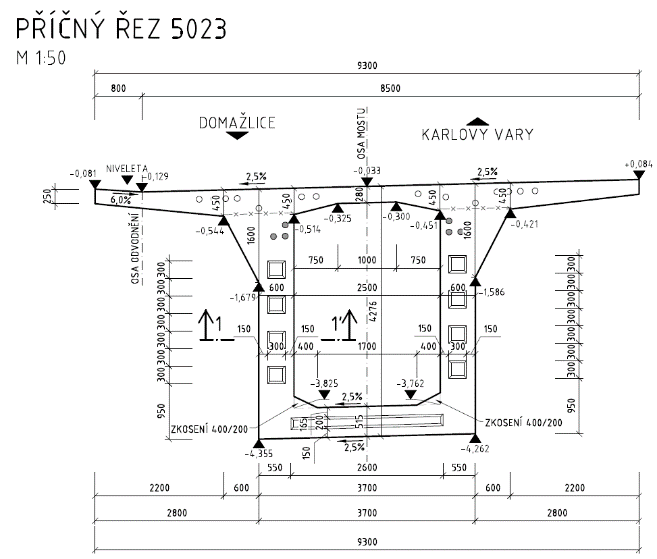 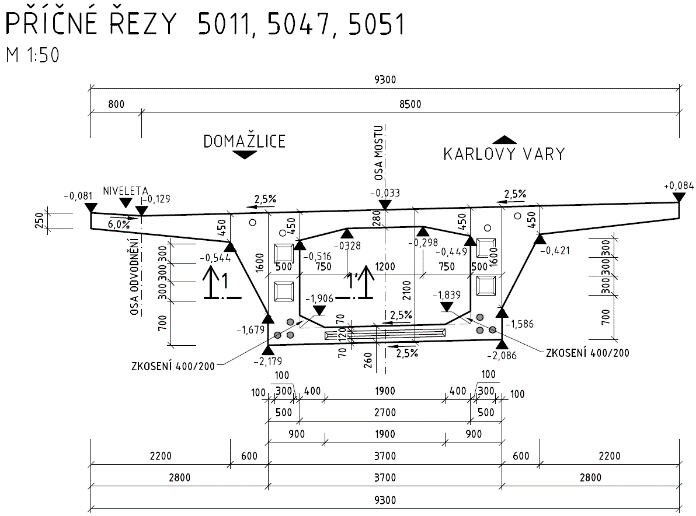 Mosty 2022
Estakáda - část C
NK – postup výstavby
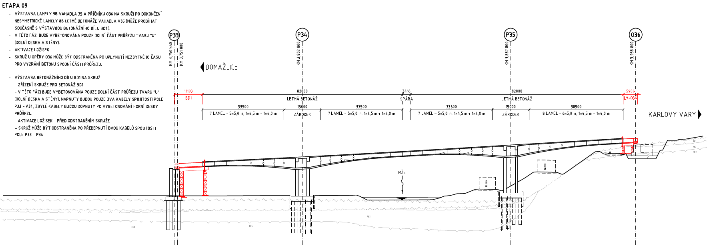 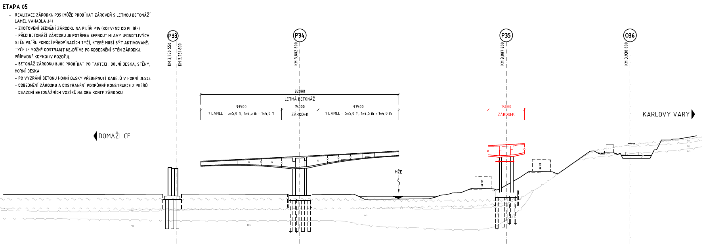 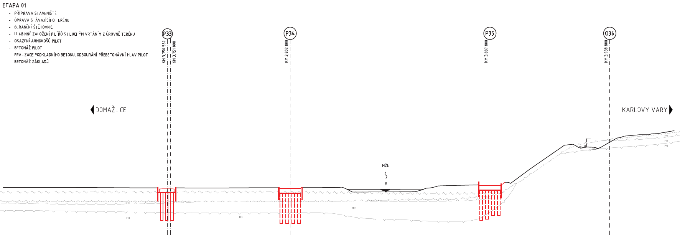 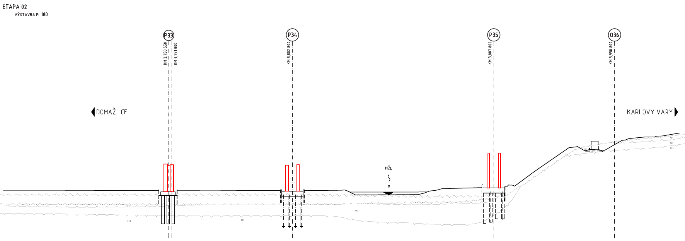 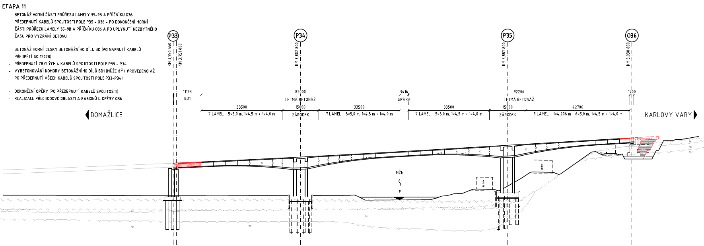 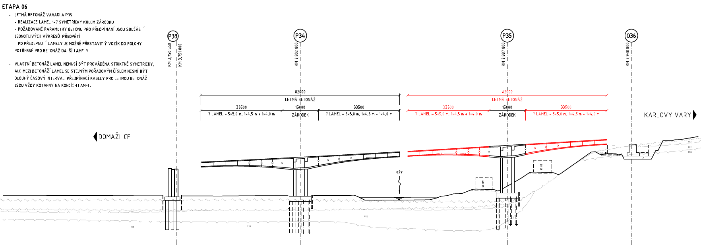 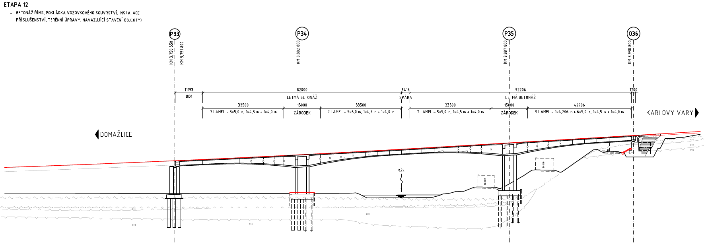 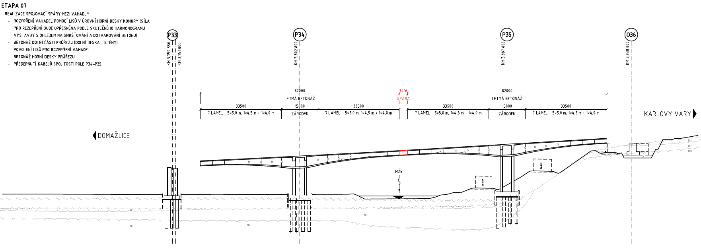 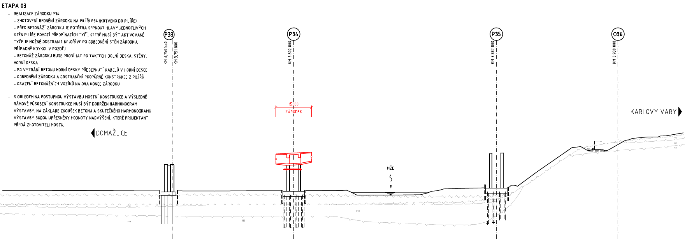 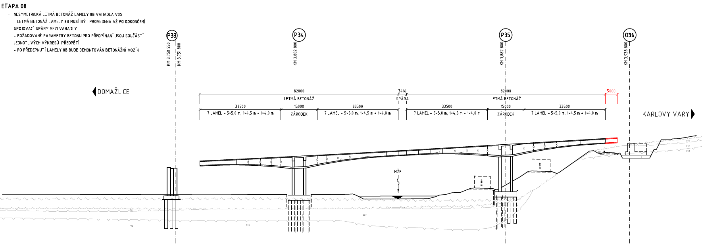 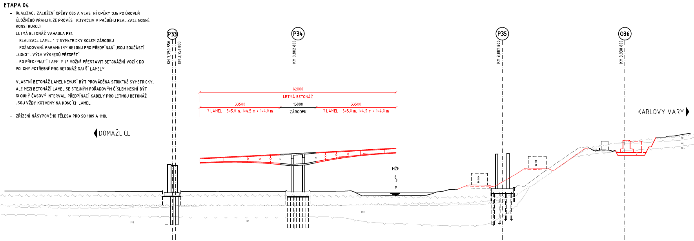 Mosty 2022
Realizace – část C
ZAHÁJENÍ – 09/2020 
Hlubinné založení - šablona pro piloty, piloty, larsenová jímka vč.vyztužení, výkop
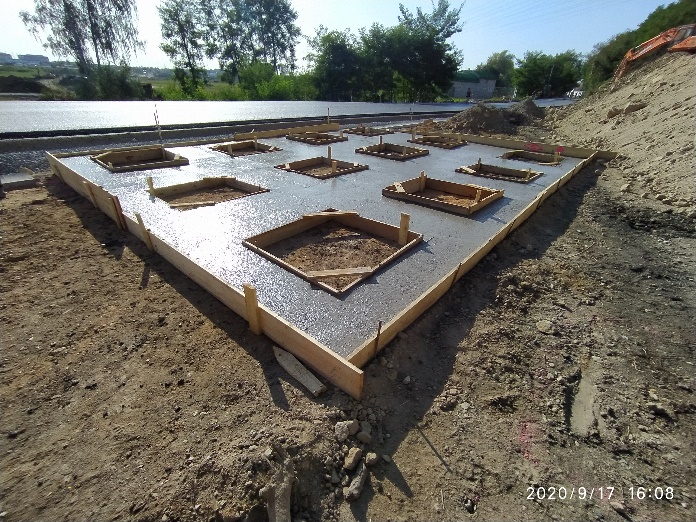 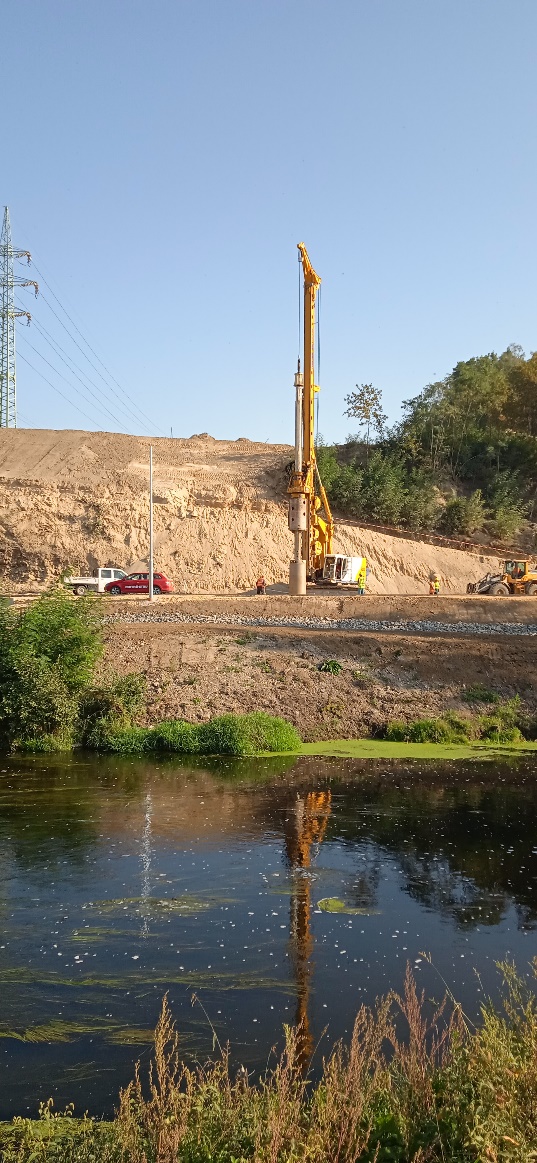 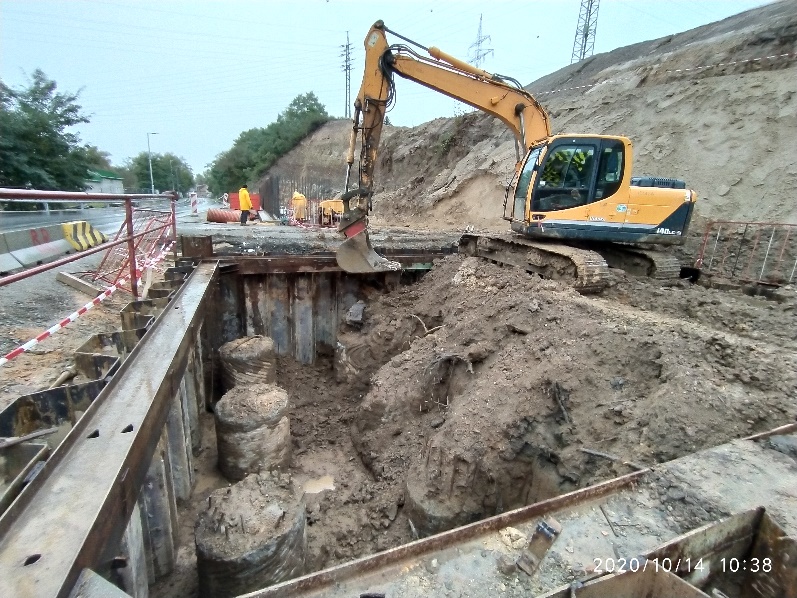 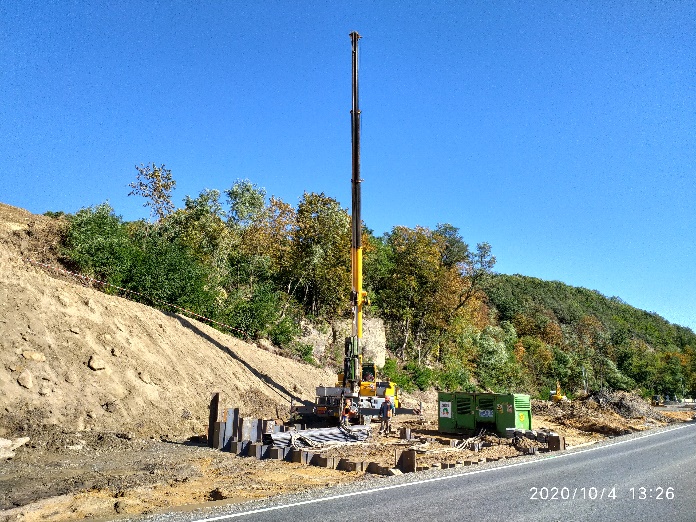 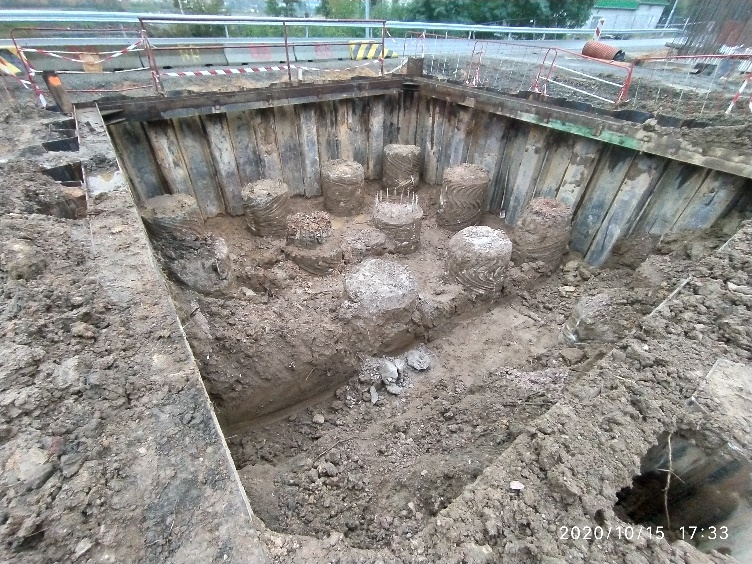 Mosty 2022
Realizace – část C
Základy - podkladní beton, ubourání hlav pilot, armatura základu, ŽB základ
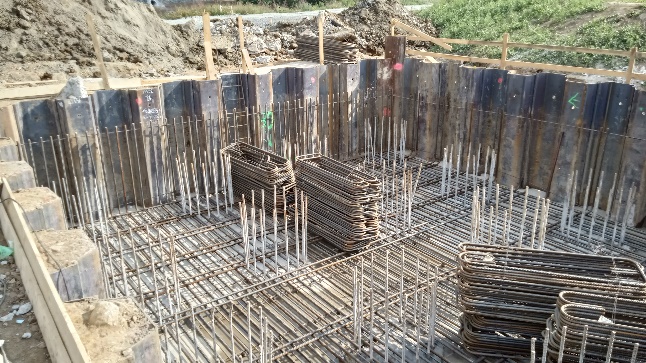 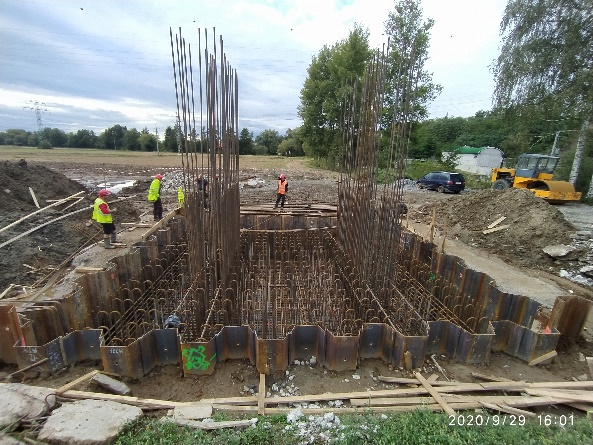 Pilíř P34 + P35
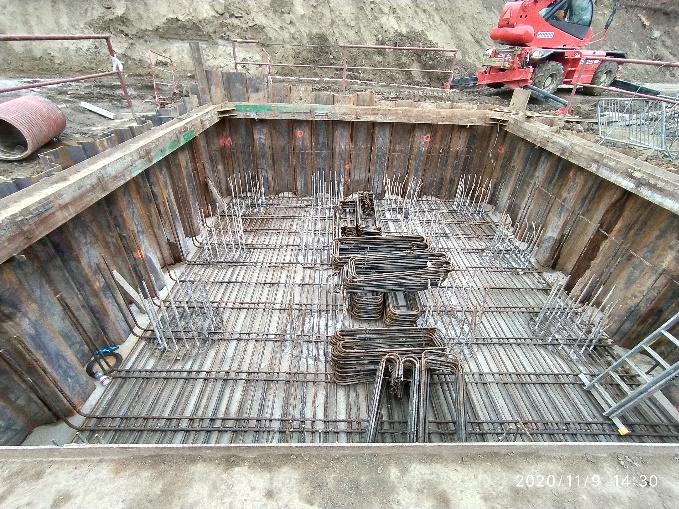 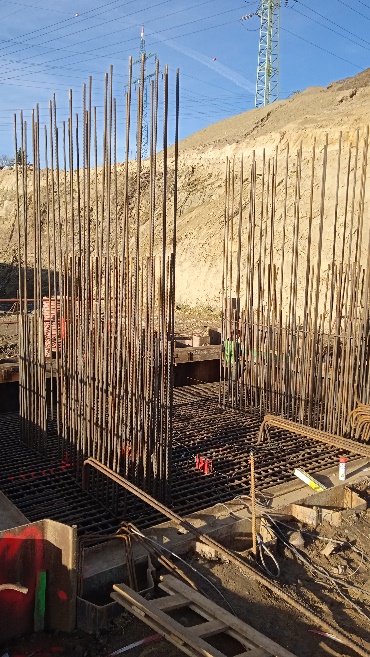 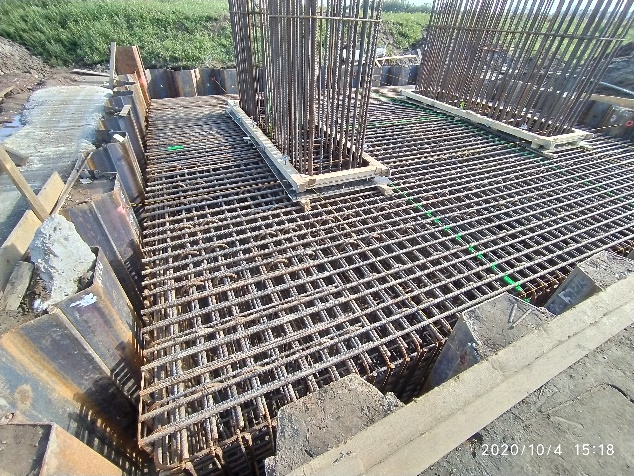 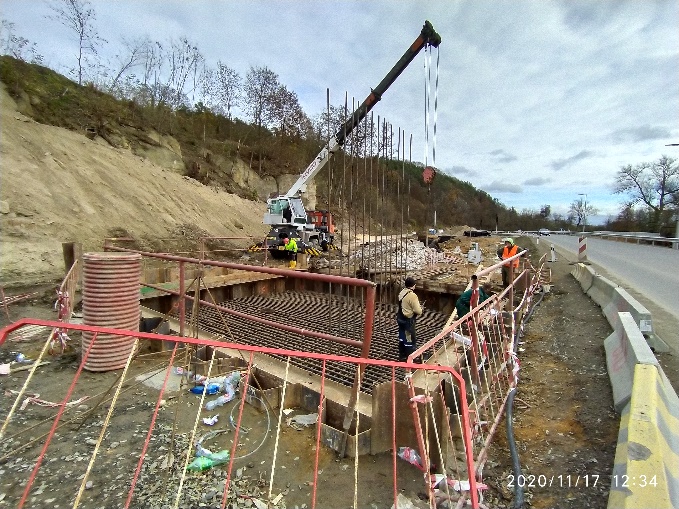 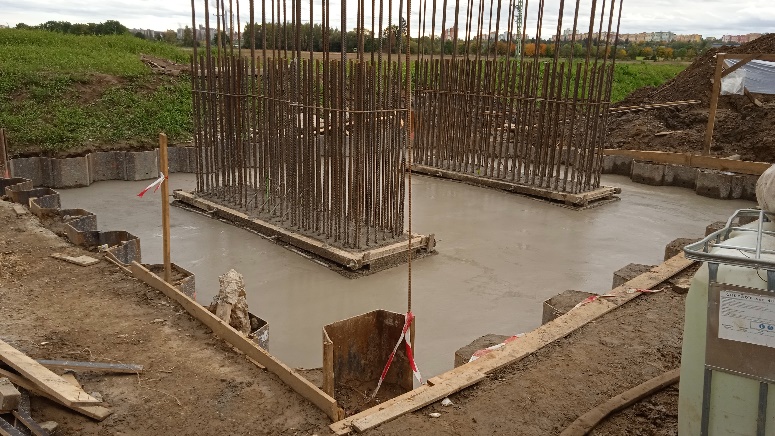 Mosty 2022
Realizace – část C
Spodní stavba – pilíř P34 – 3 takty
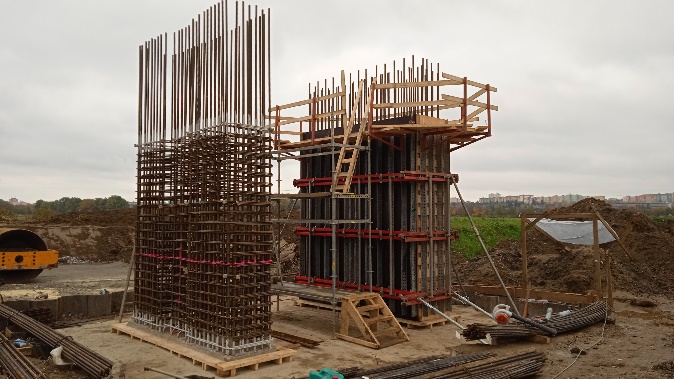 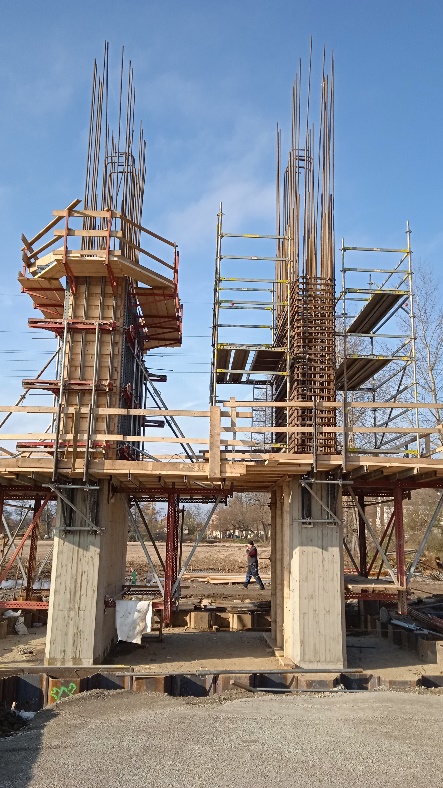 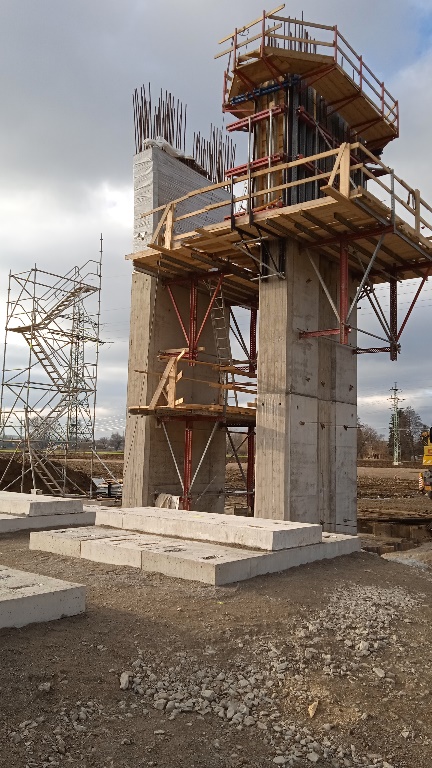 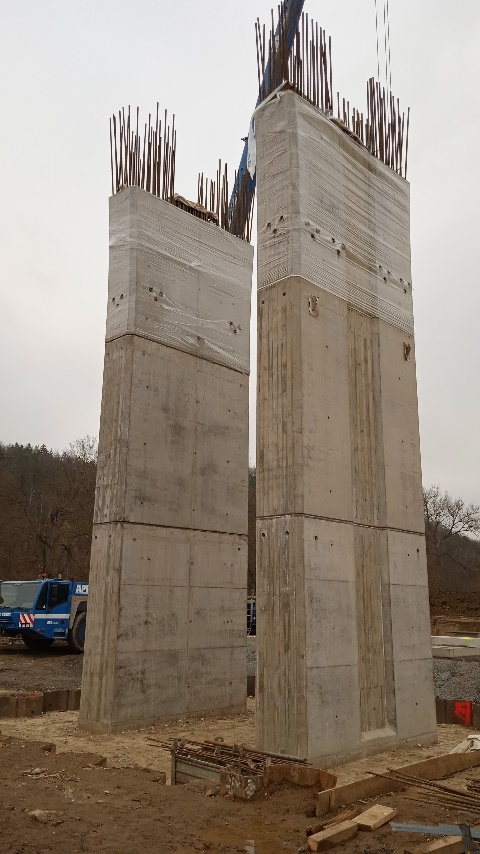 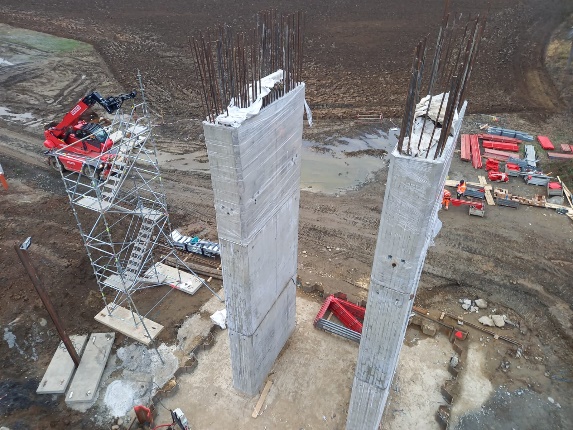 Mosty 2022
Realizace – část C
NK – zárodek P34
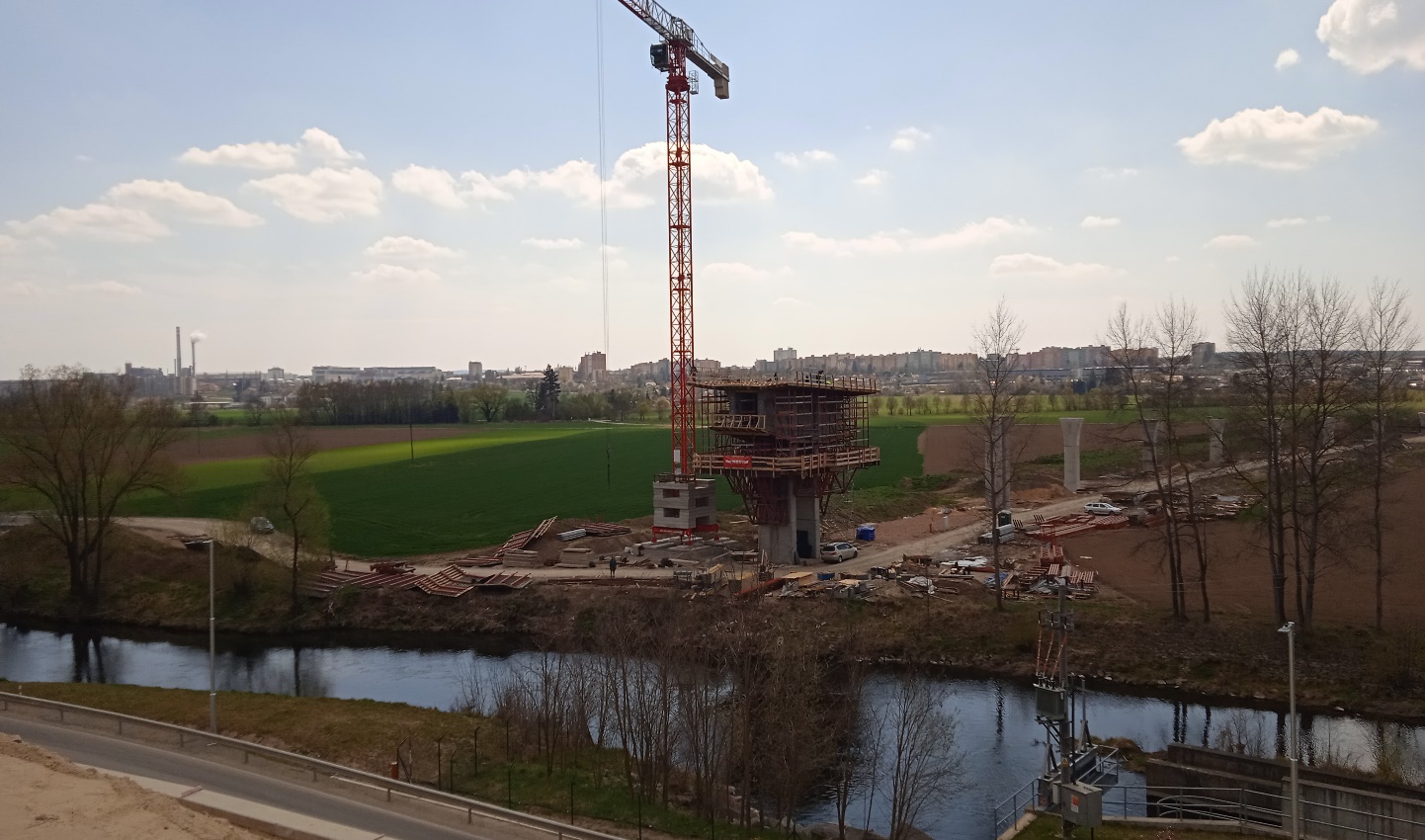 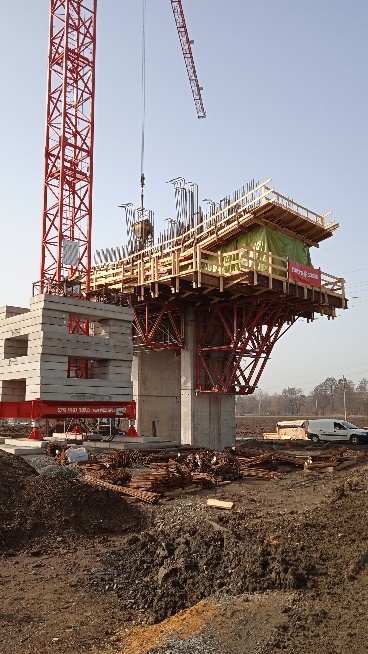 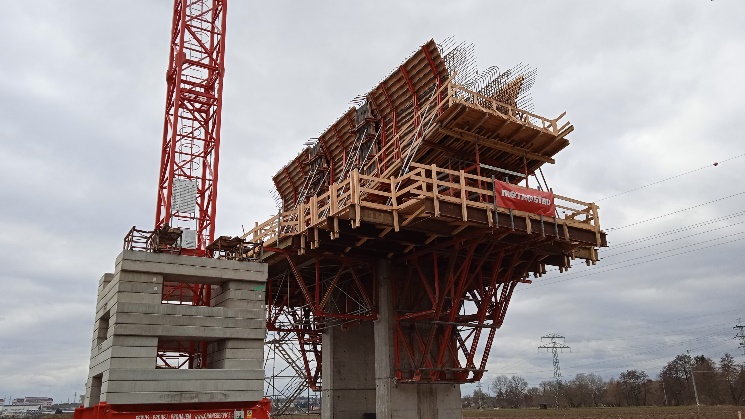 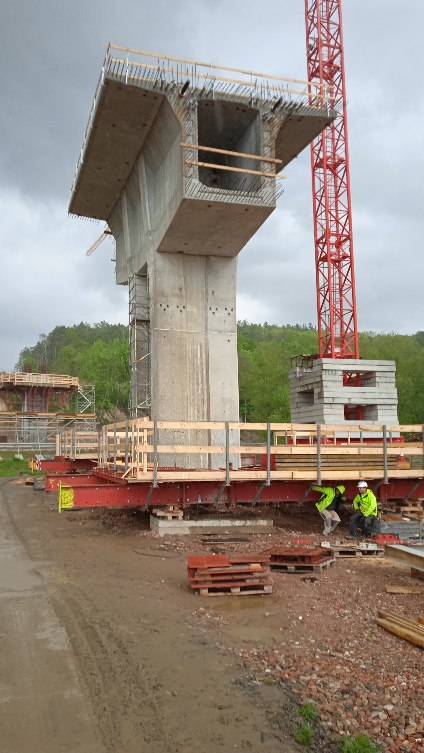 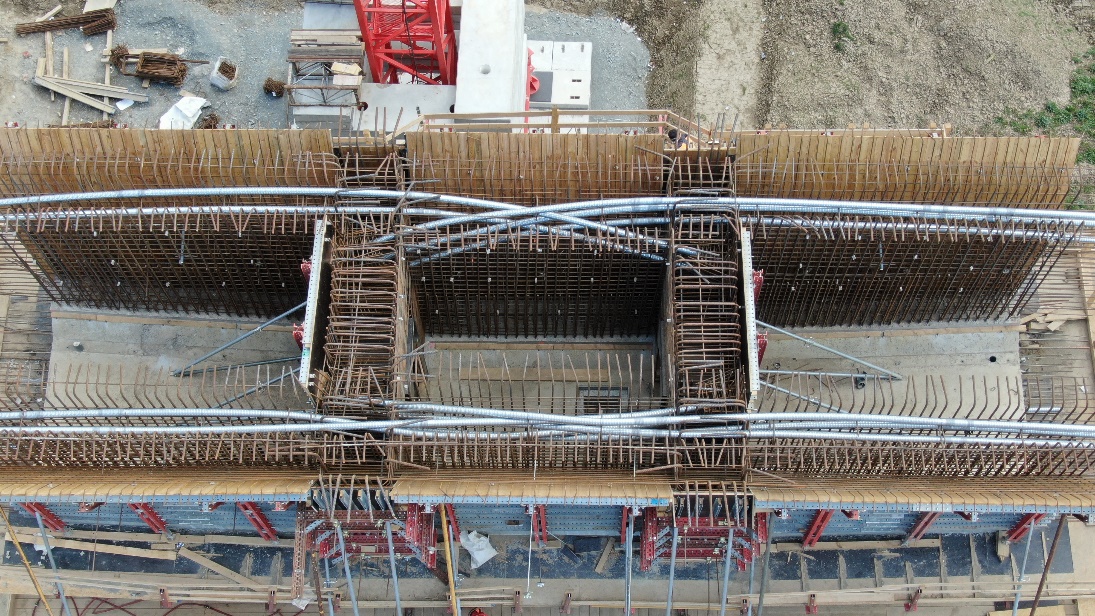 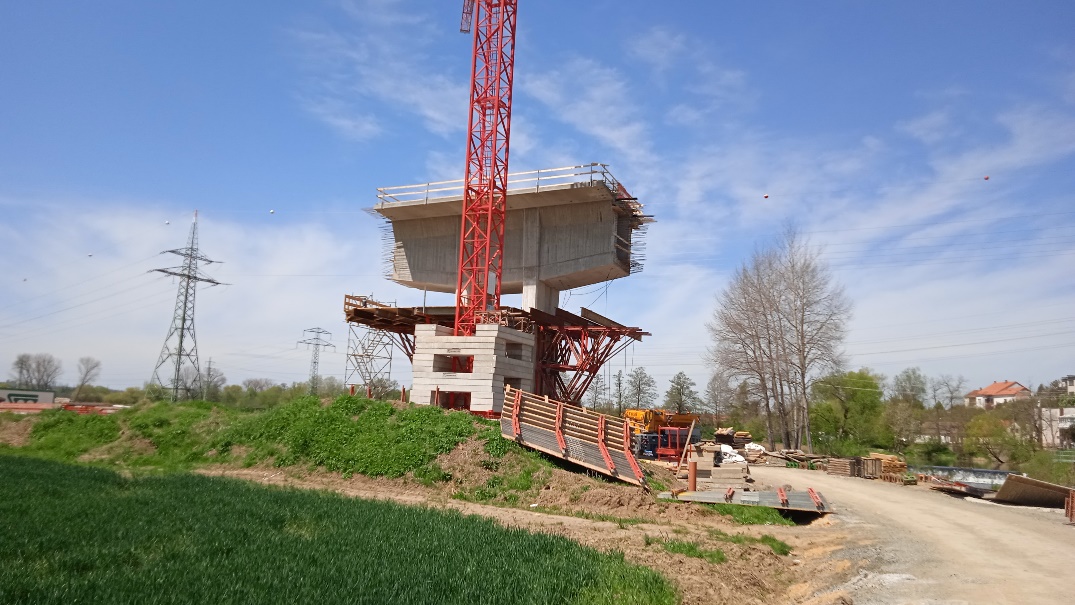 Mosty 2022
Realizace – část C
NK – vahadlo P34
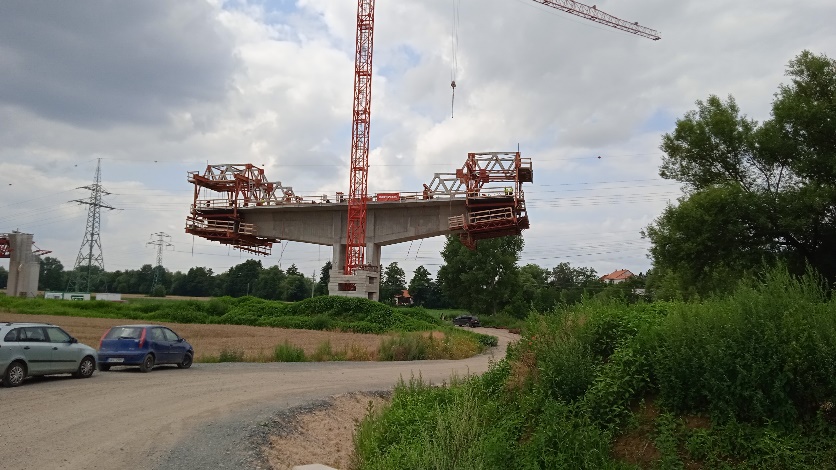 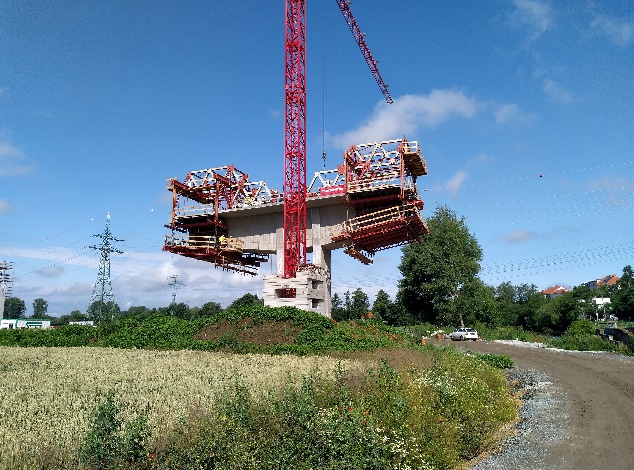 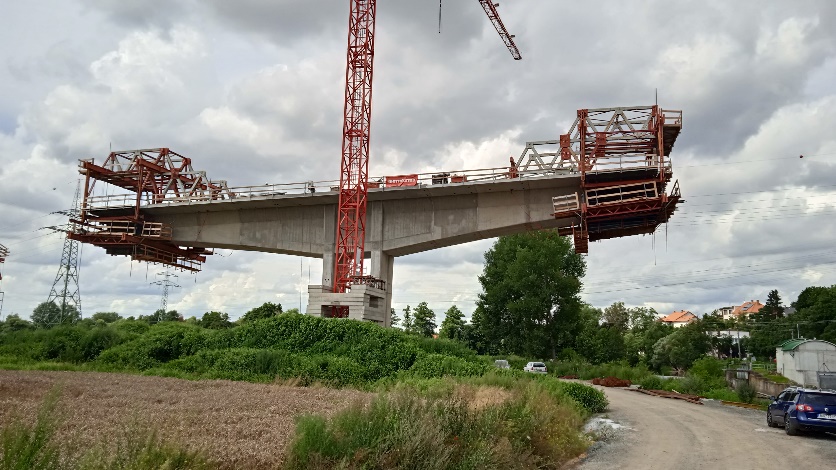 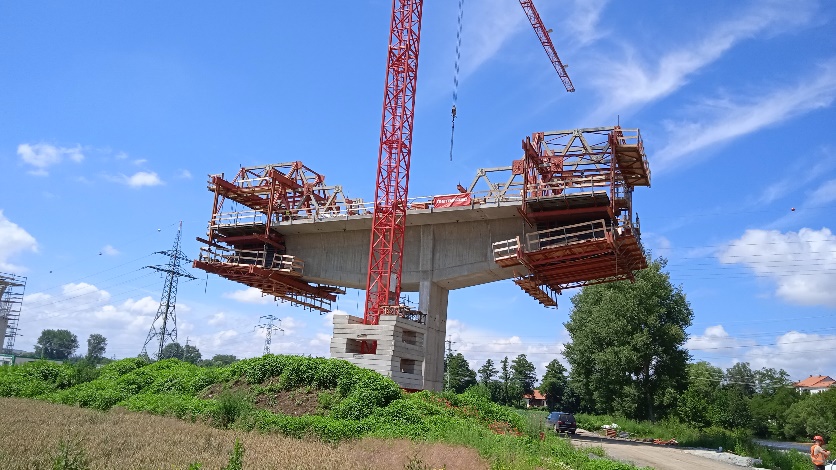 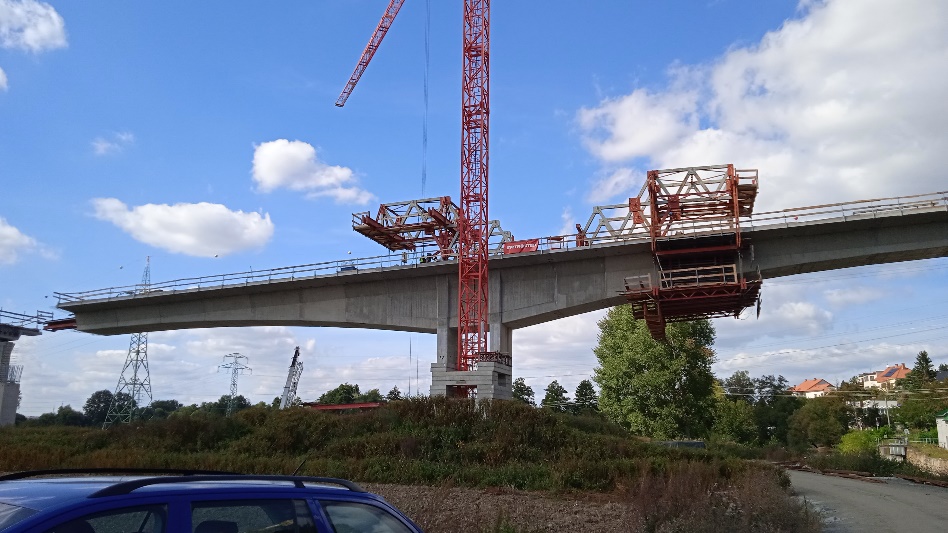 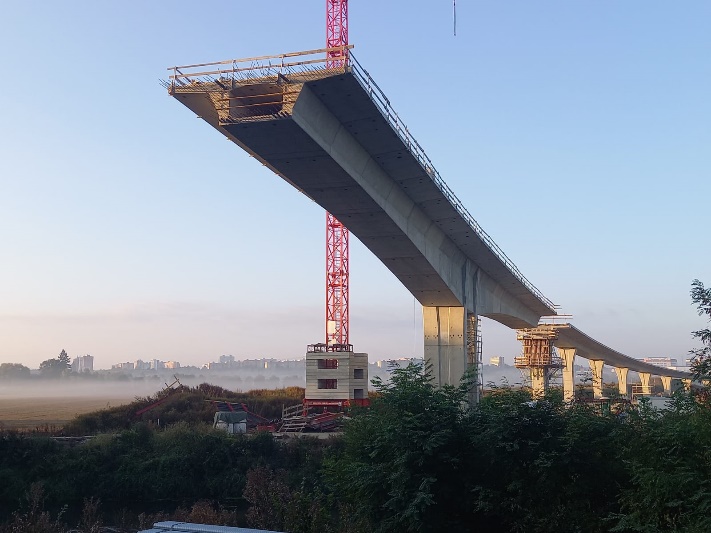 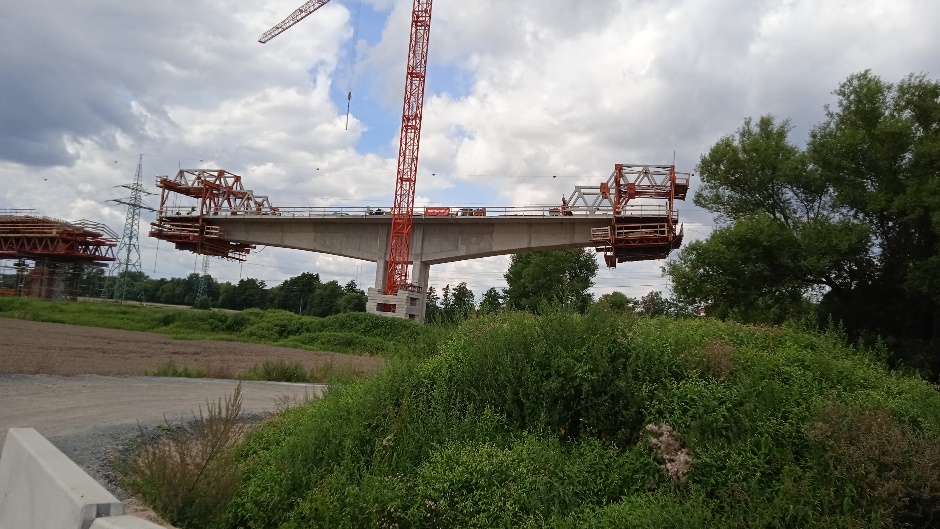 Mosty 2022
Realizace – část C
Spodní stavba – pilíř P35 – 4 takty
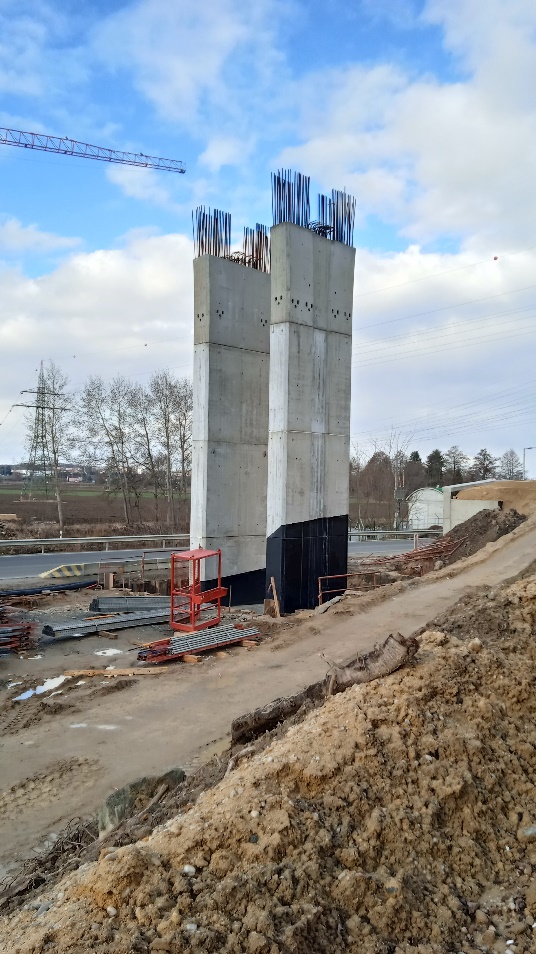 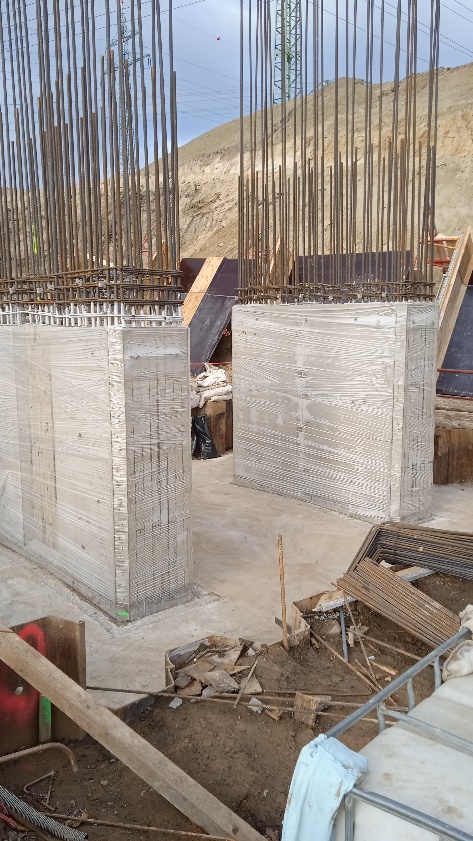 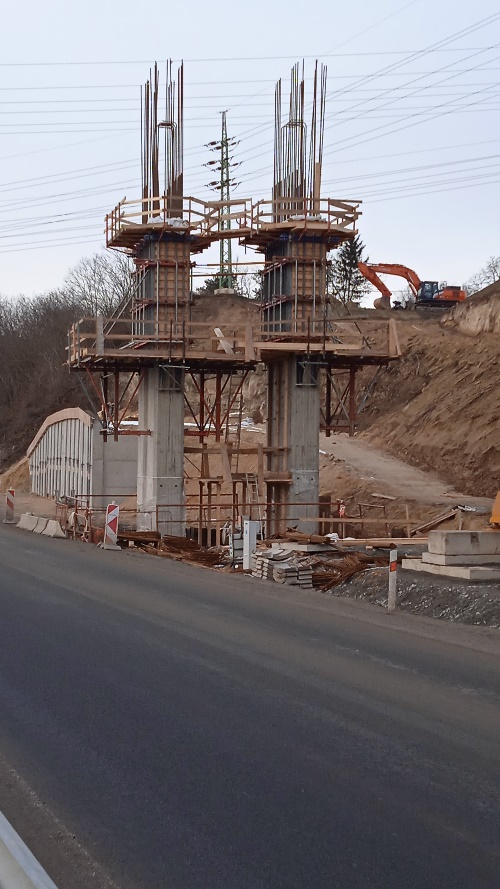 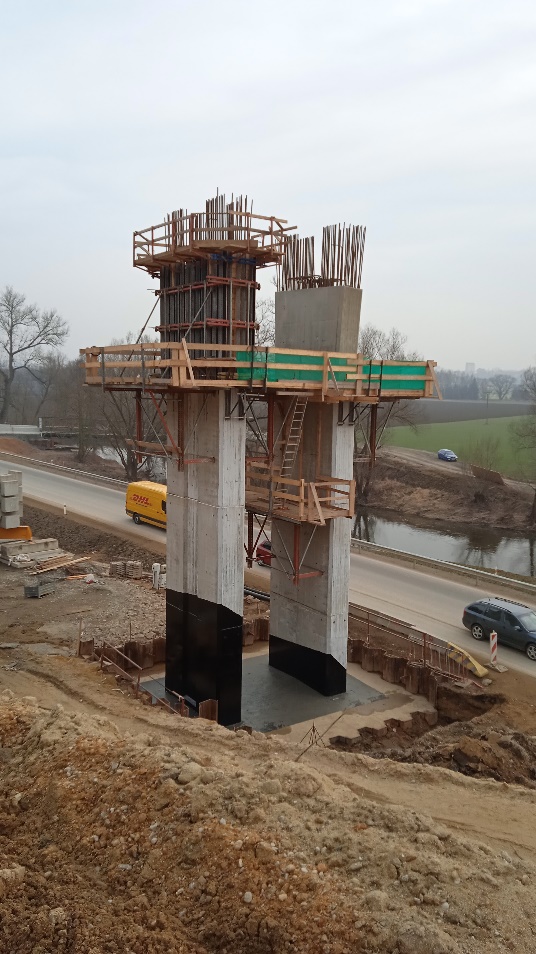 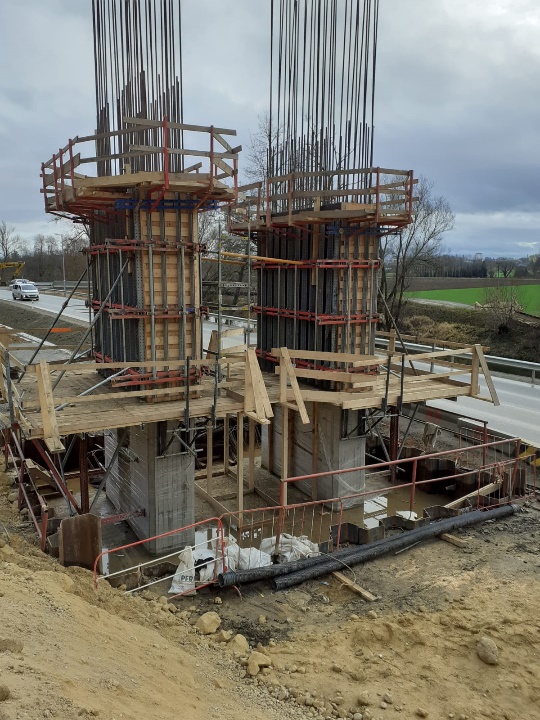 Mosty 2022
Realizace – část C
NK – zárodek P35
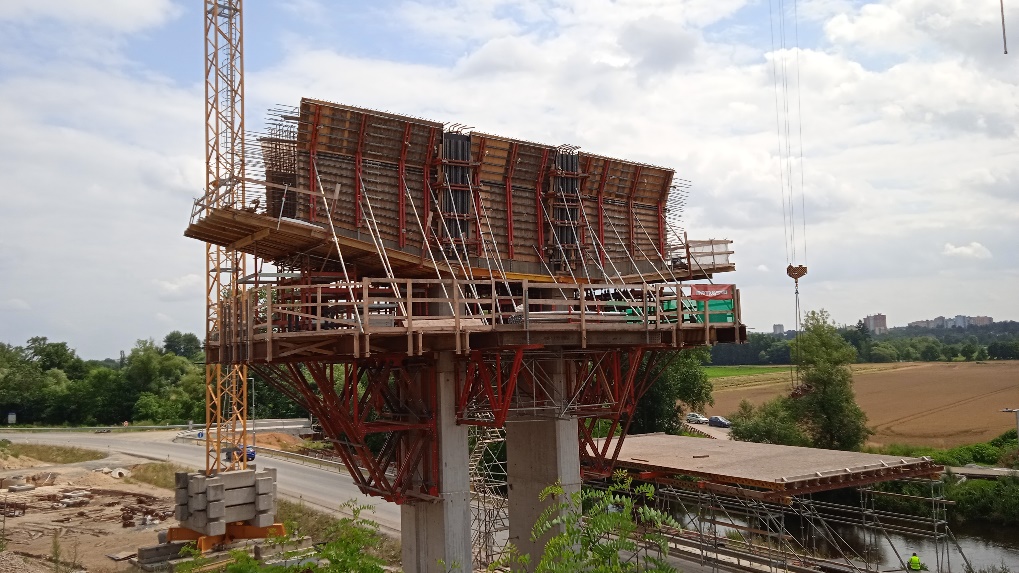 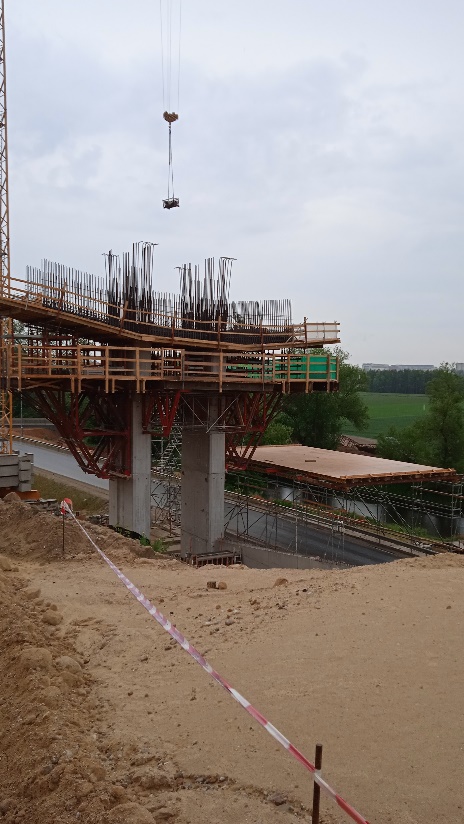 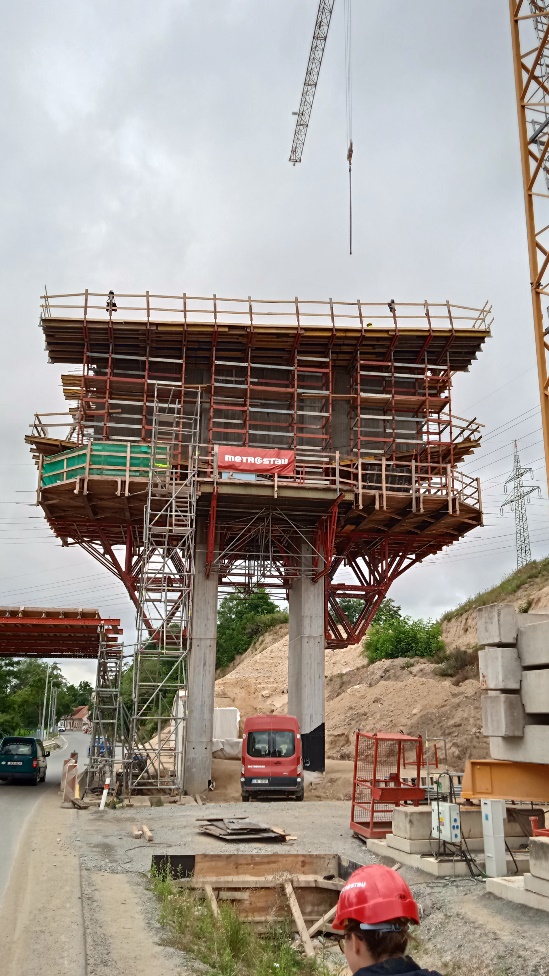 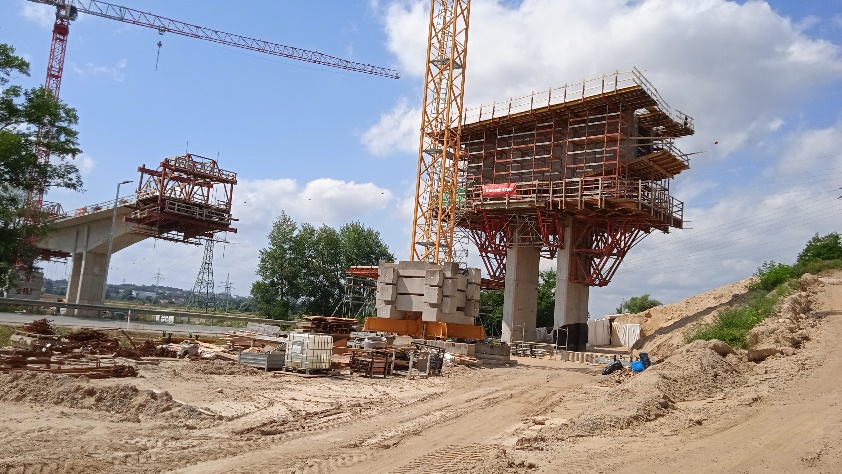 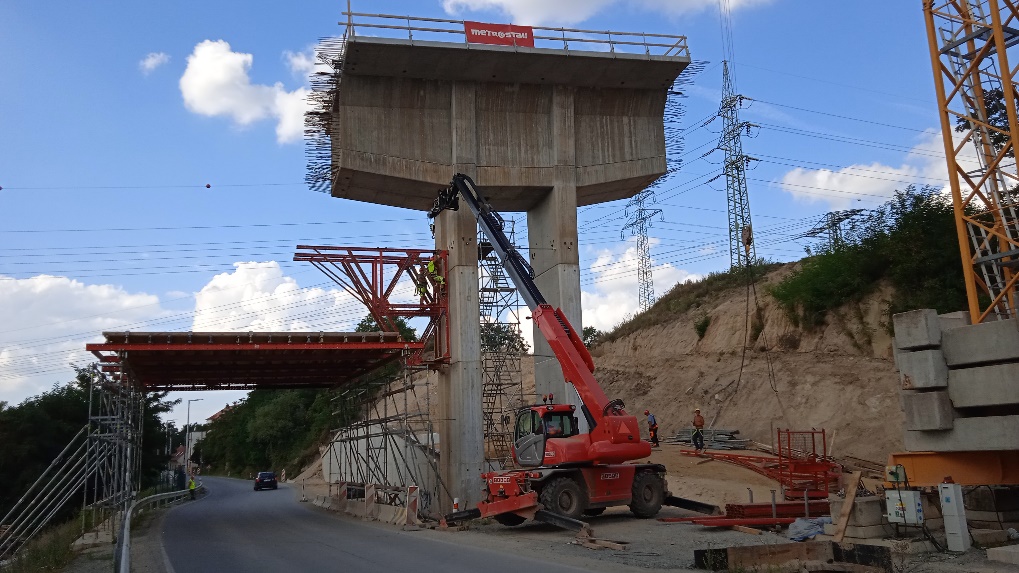 Realizace – část C
Mosty 2022
NK – vahadlo P35
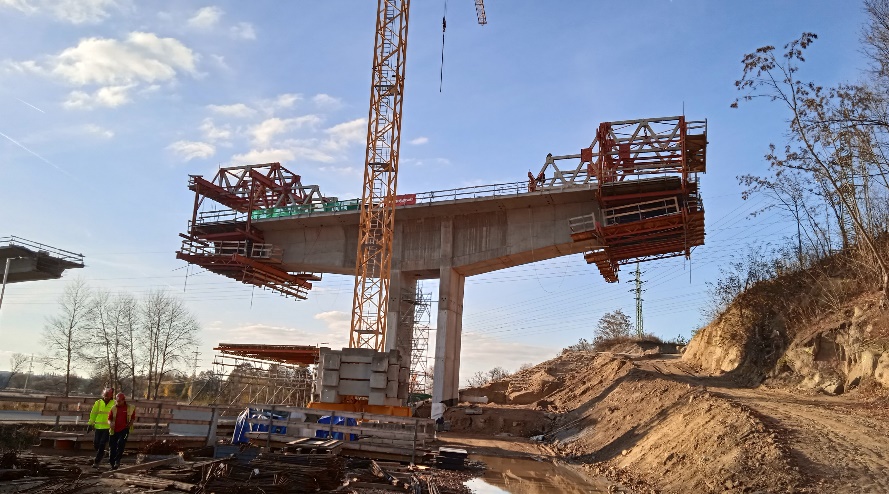 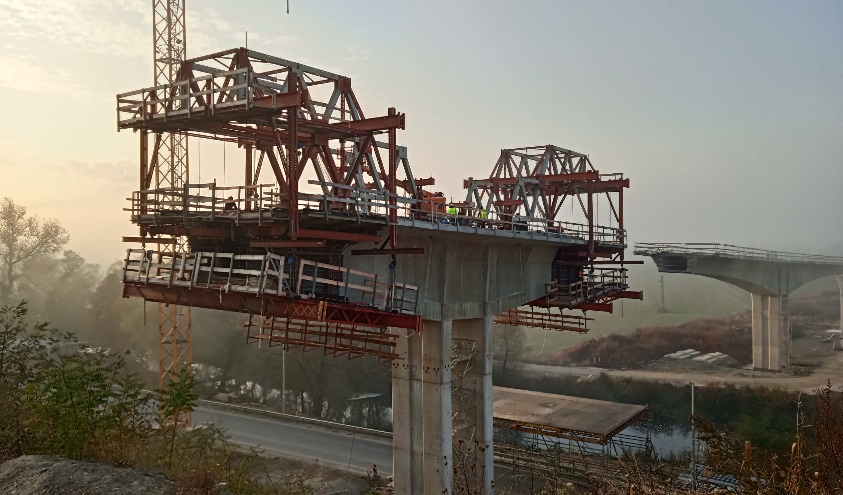 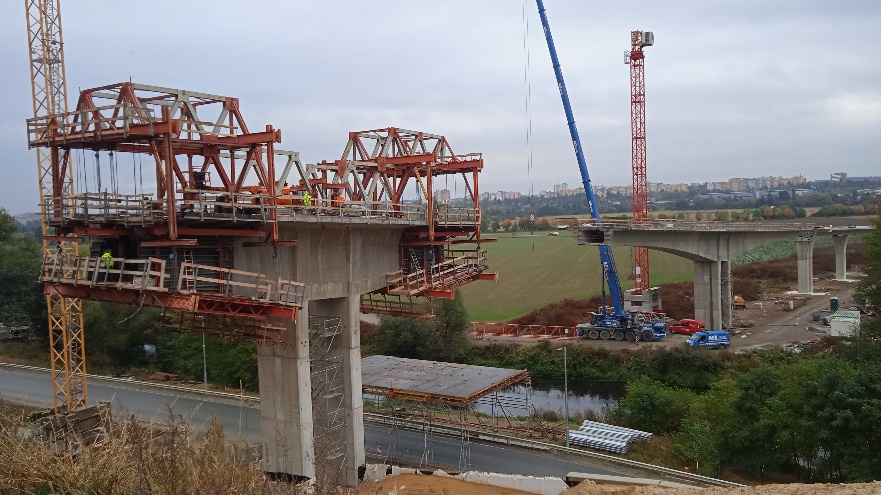 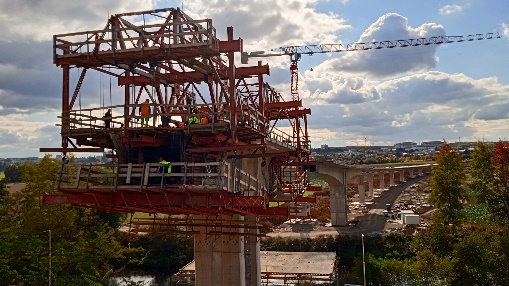 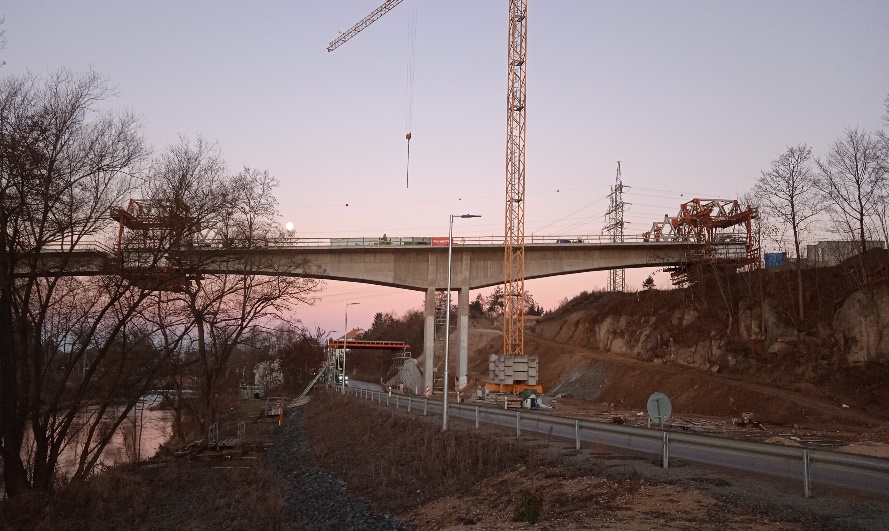 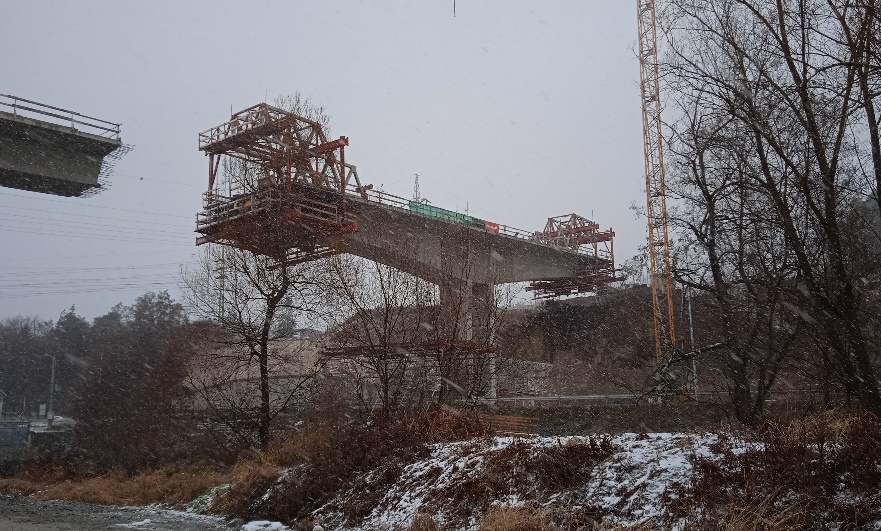 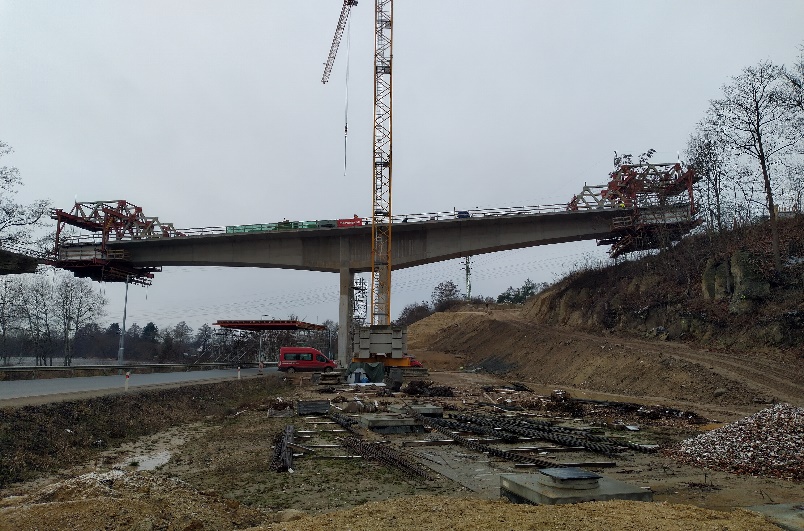 Realizace – část C
Mosty 2022
NK – propojení vahadel, NK s pilířem P33 a s opěrou O36
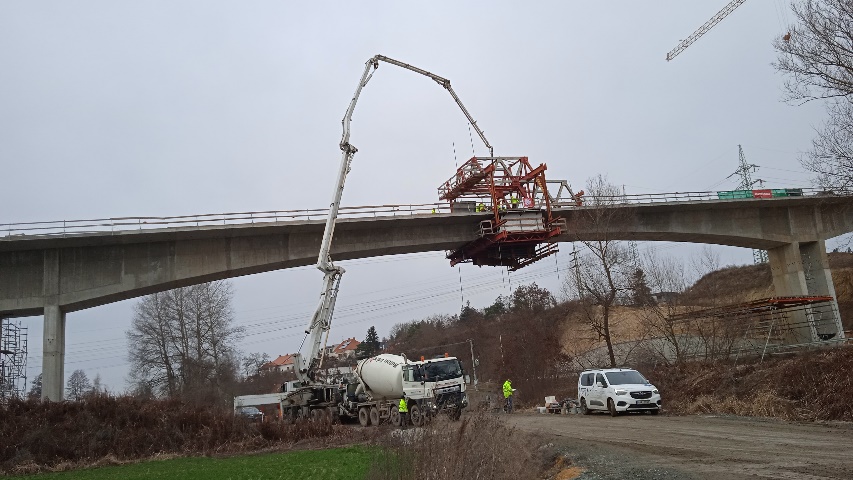 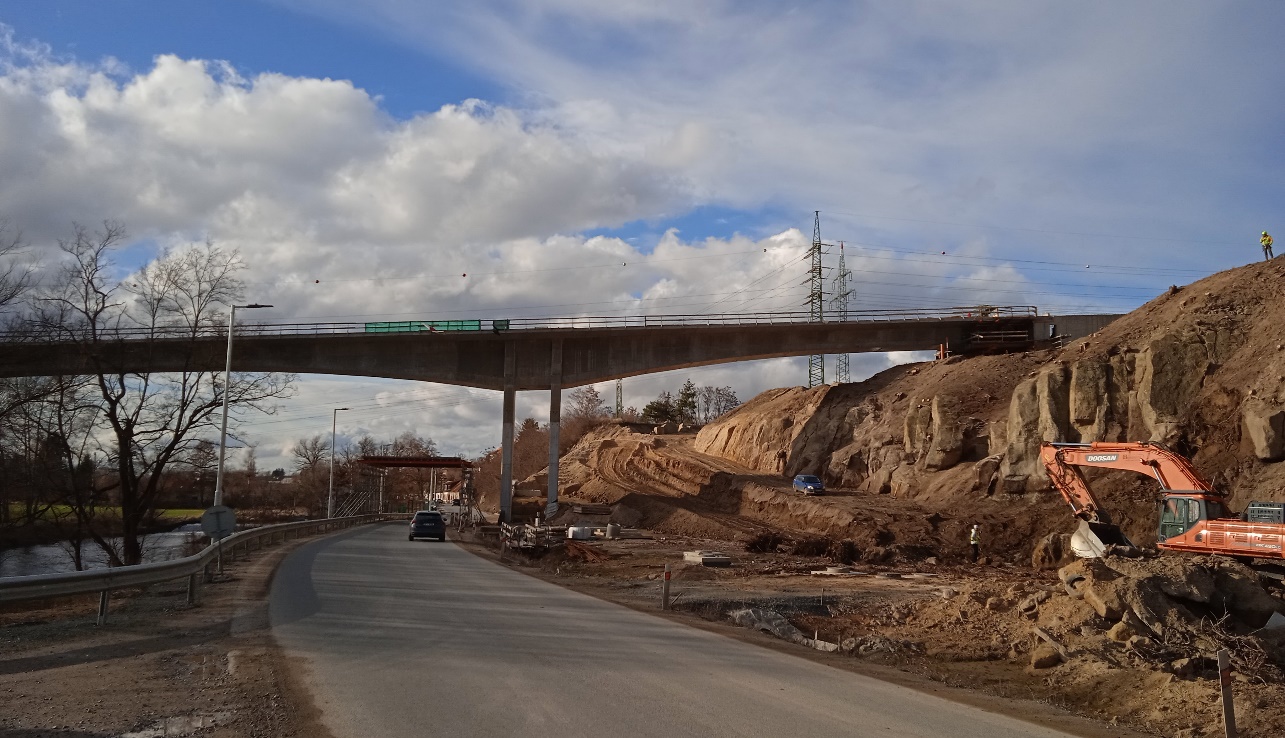 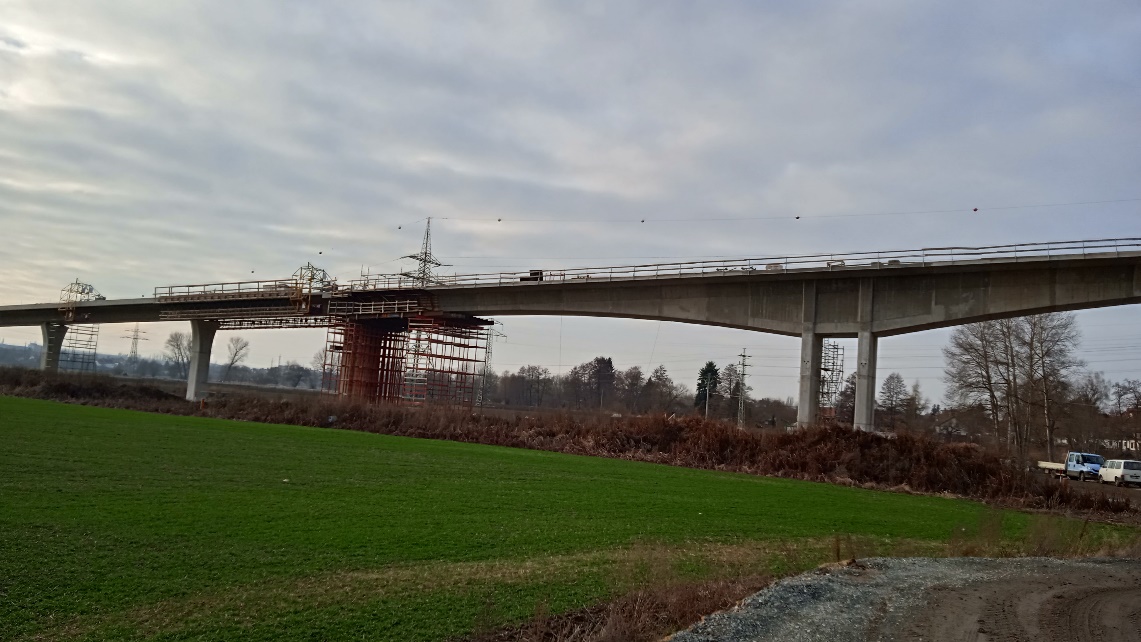 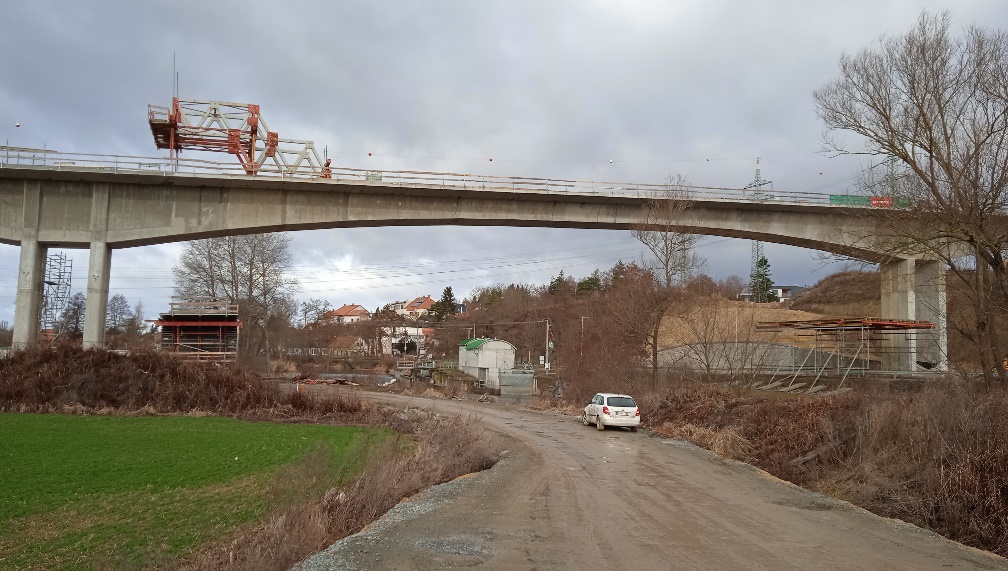 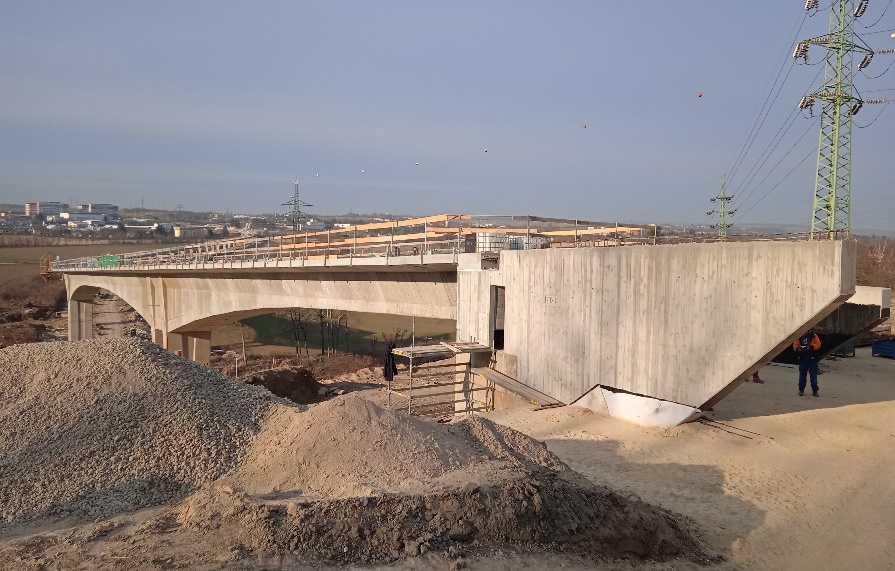 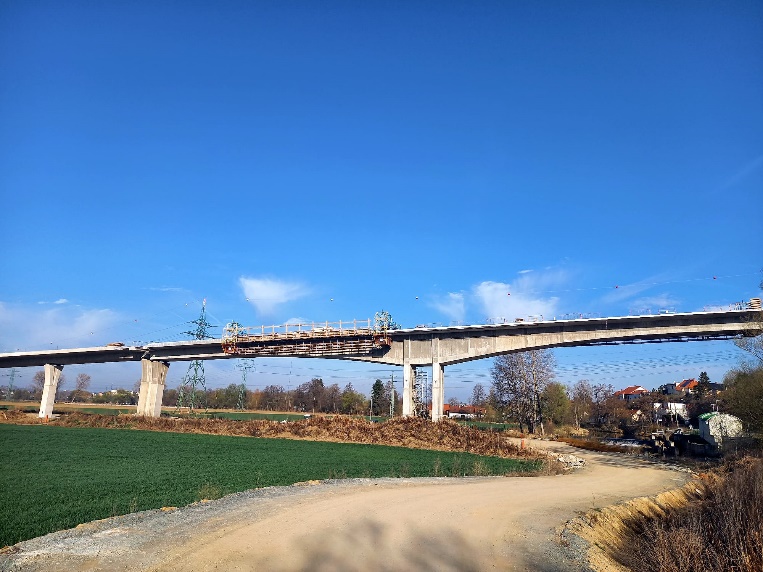 Mosty 2022
Realizace - příslušenství
ŘÍMSY, IZOLACE, DREN.PROUŽEK, OCHRANA IZOL.-LA
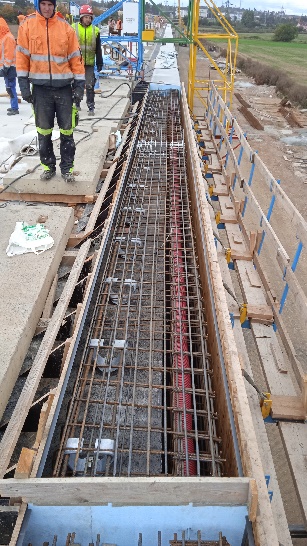 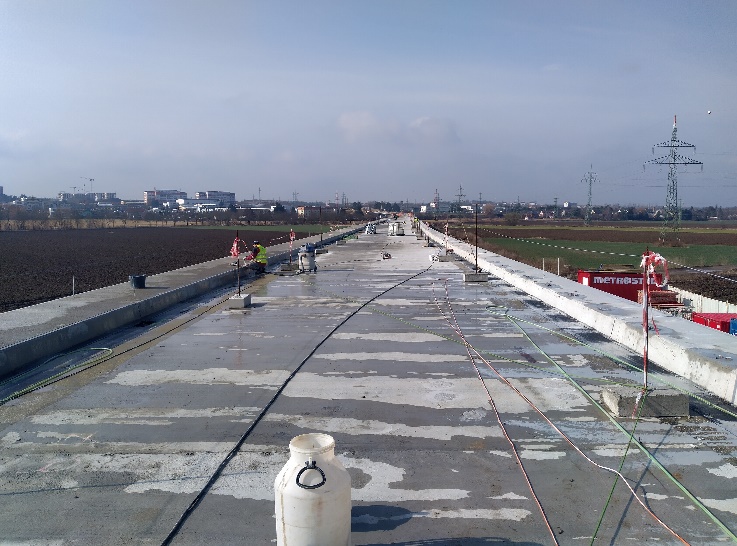 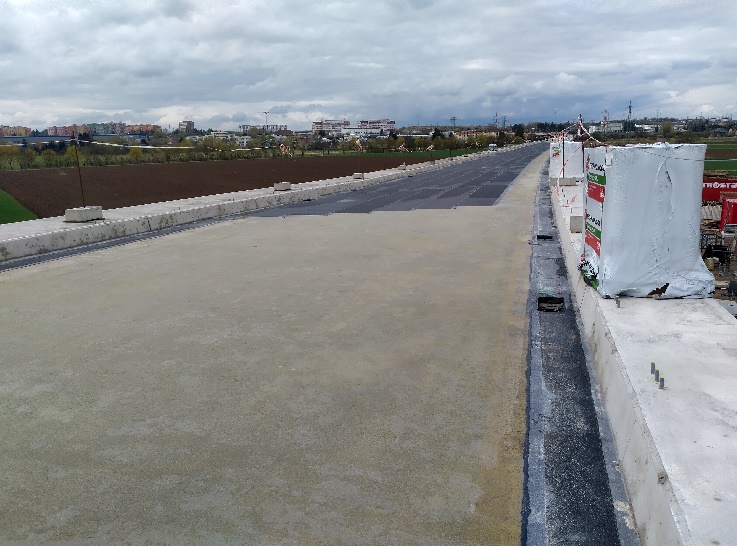 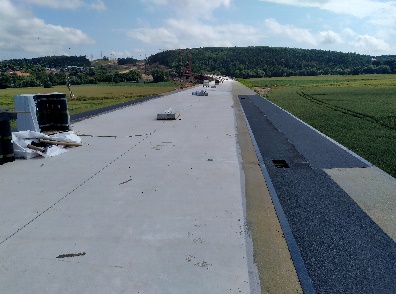 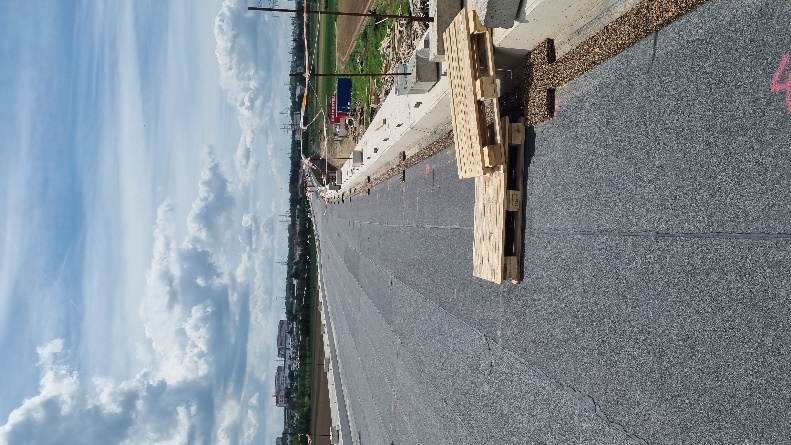 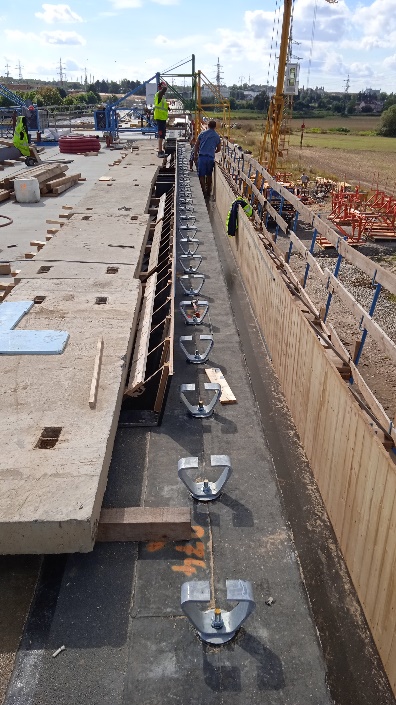 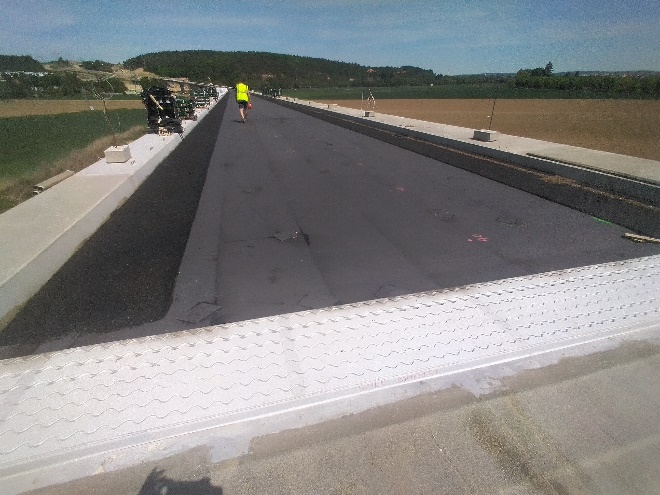 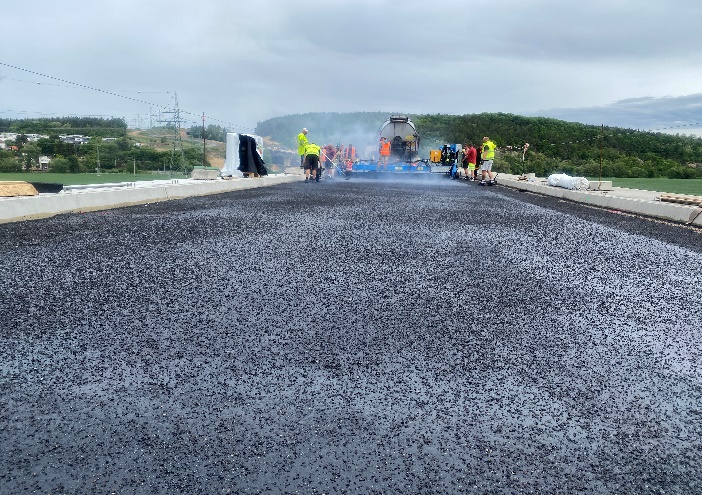 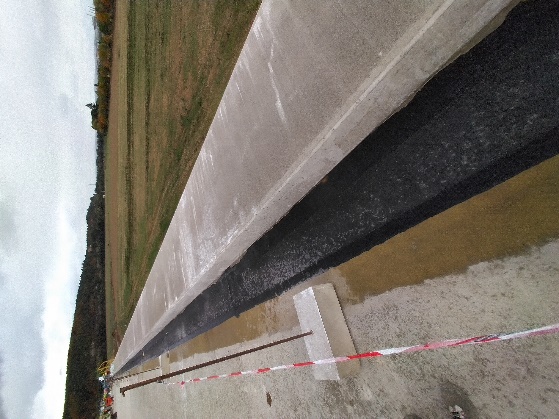 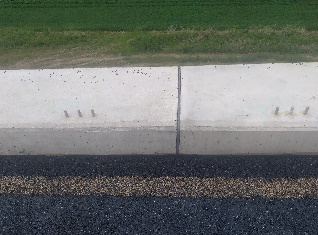 Realizace - příslušenství
Mosty 2022
MDZ, PŘECHOD OBLAST O36, ODVODNĚNÍ, TERÉNNÍ ÚPRAVY
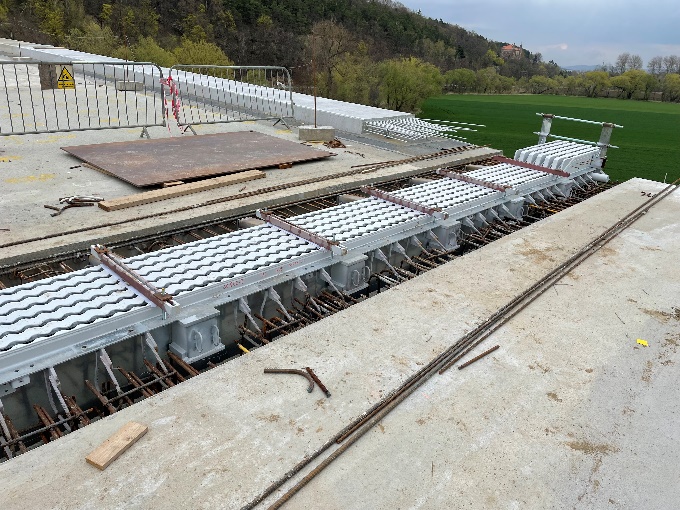 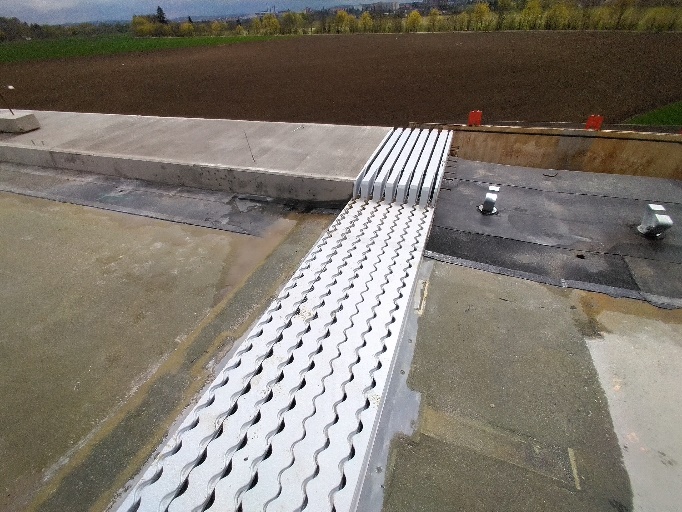 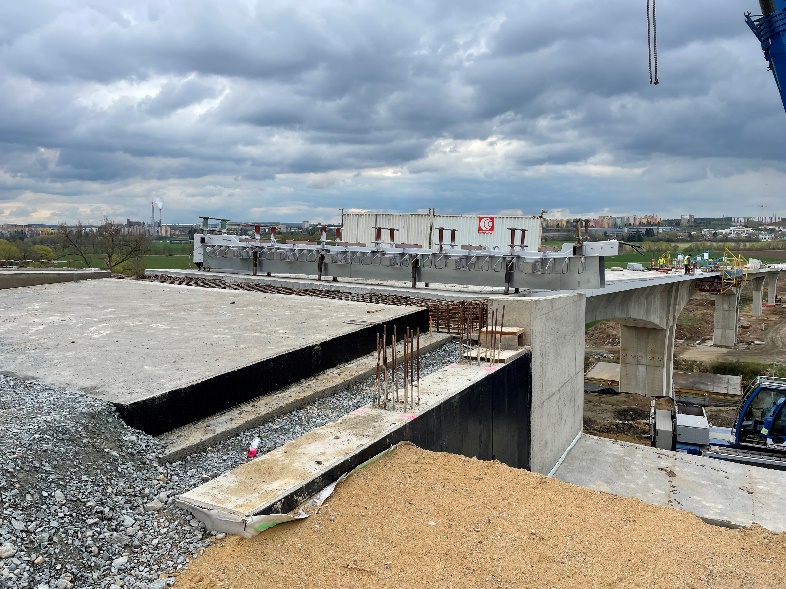 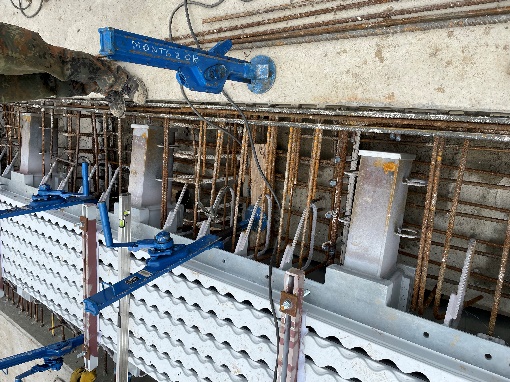 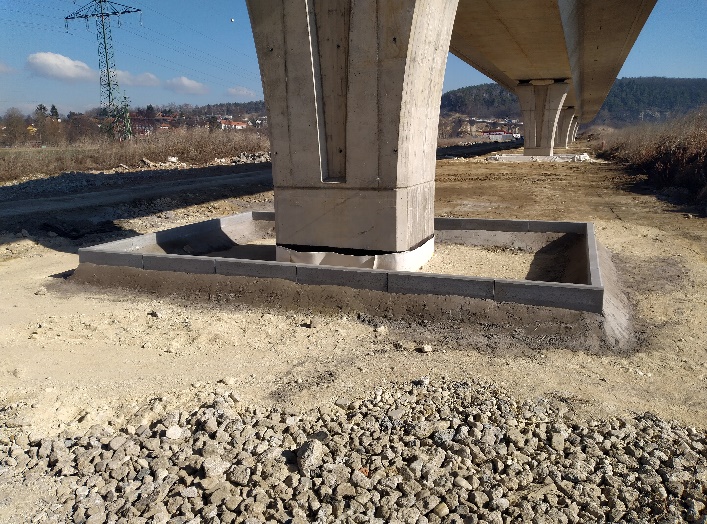 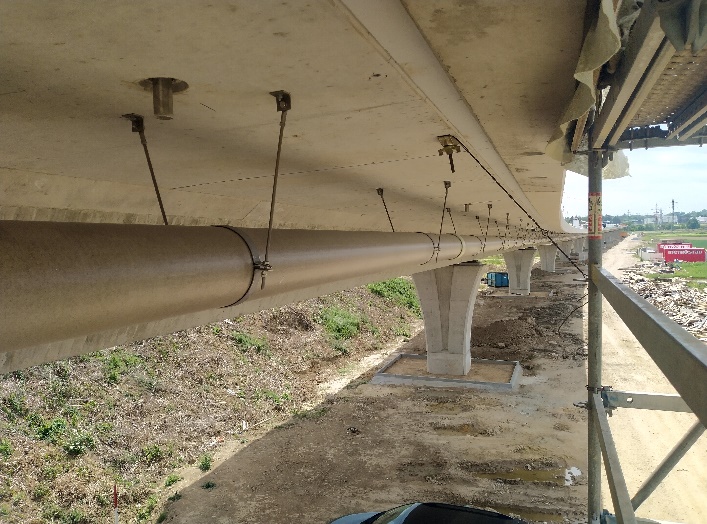 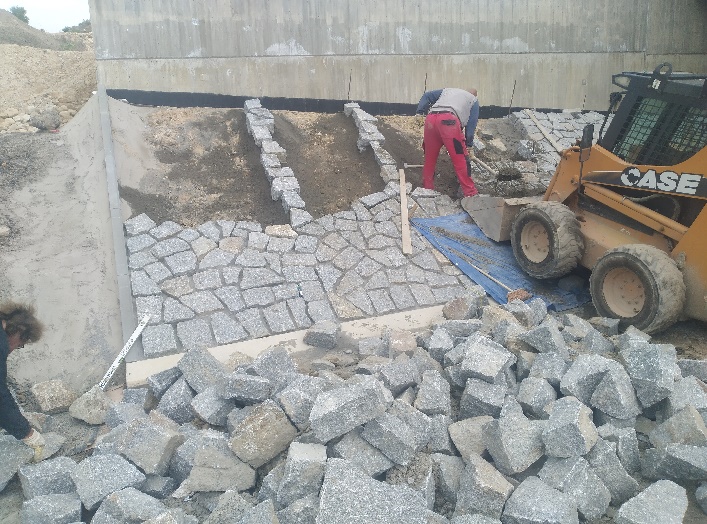 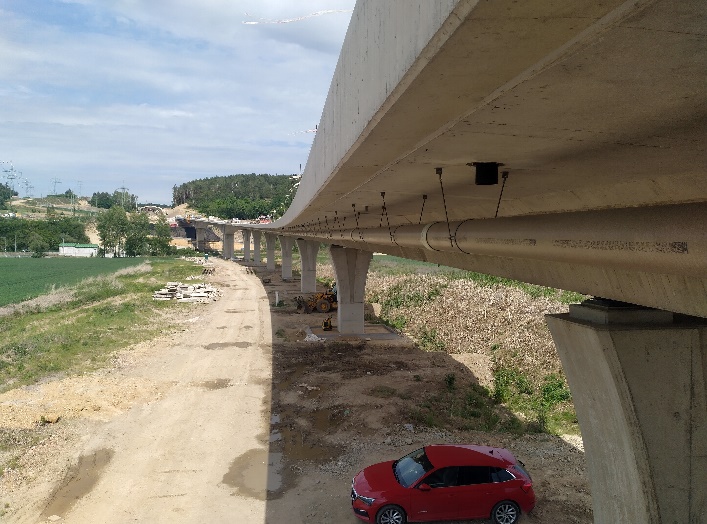 Realizace
Mosty 2022
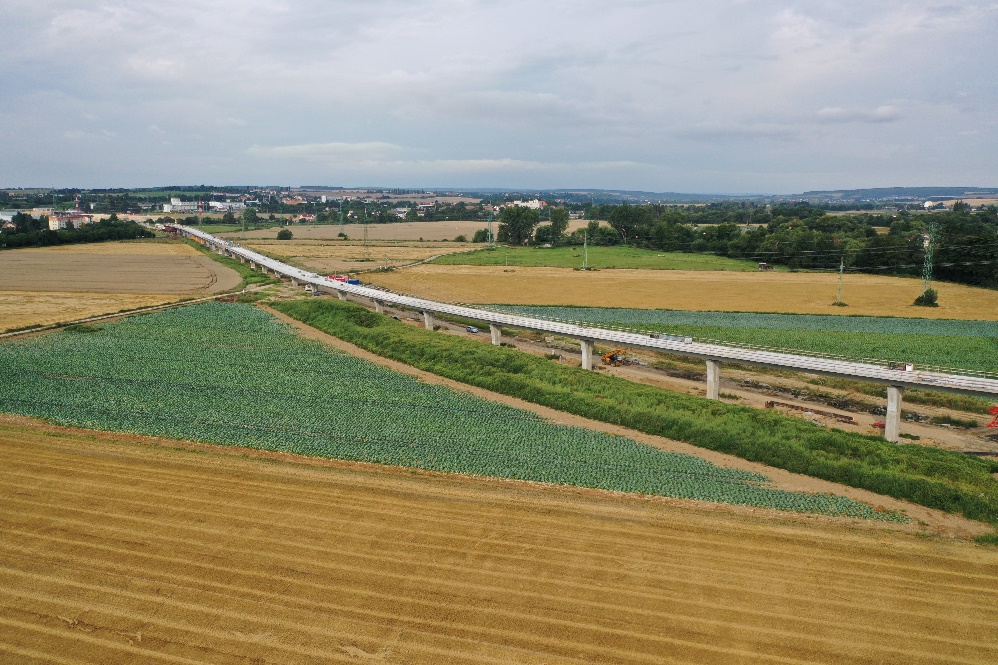 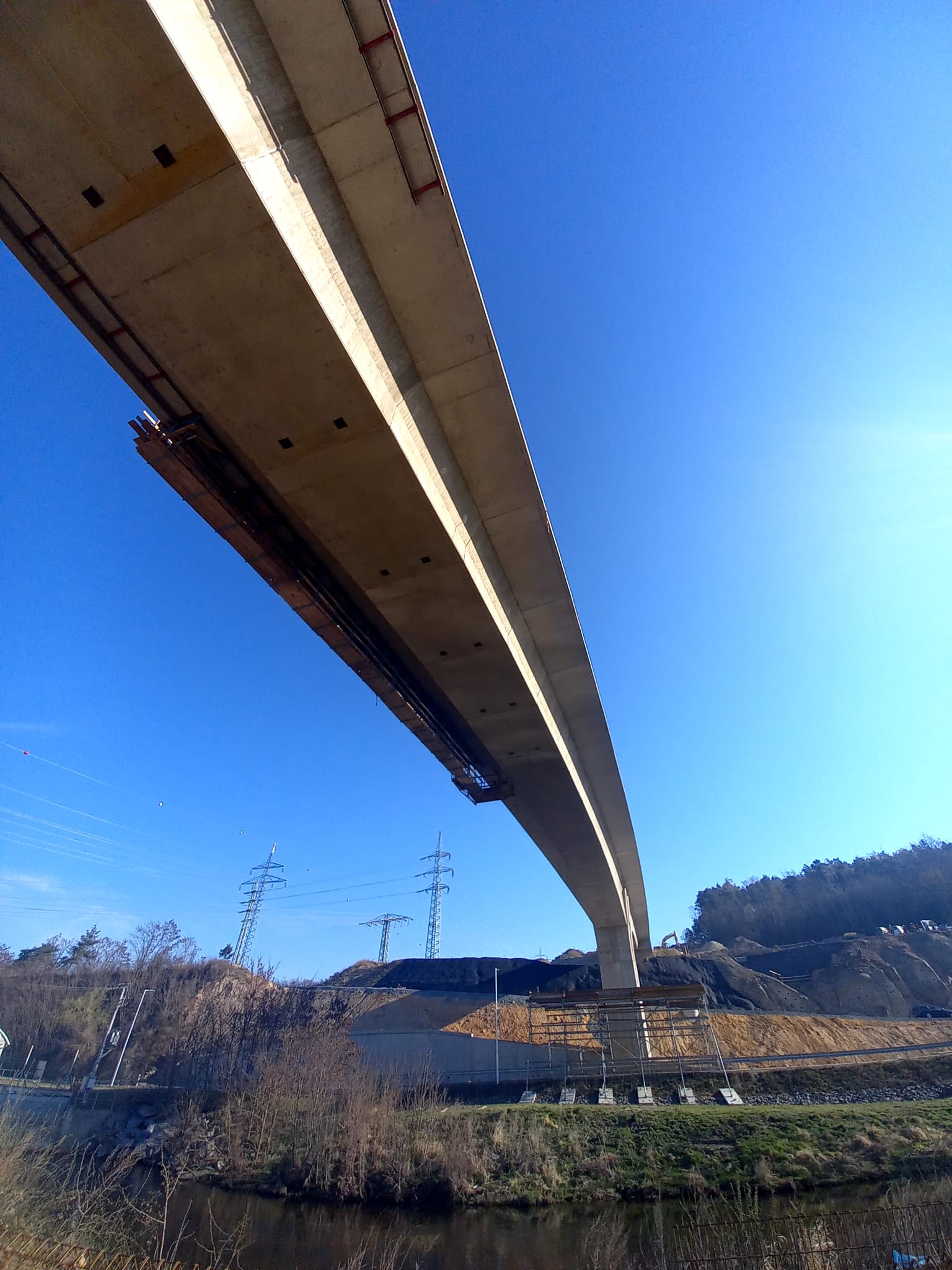 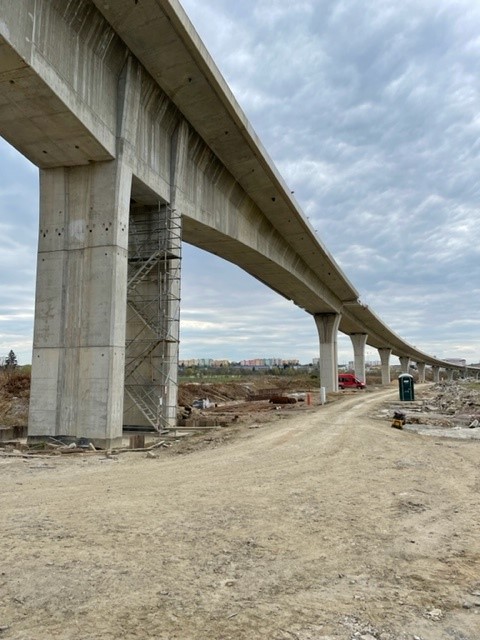 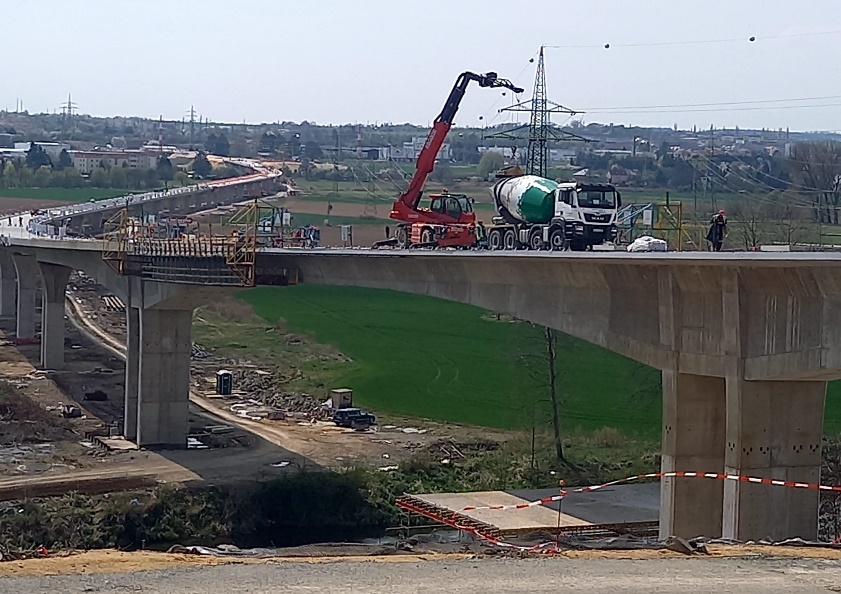 Mosty 2022
Realizace
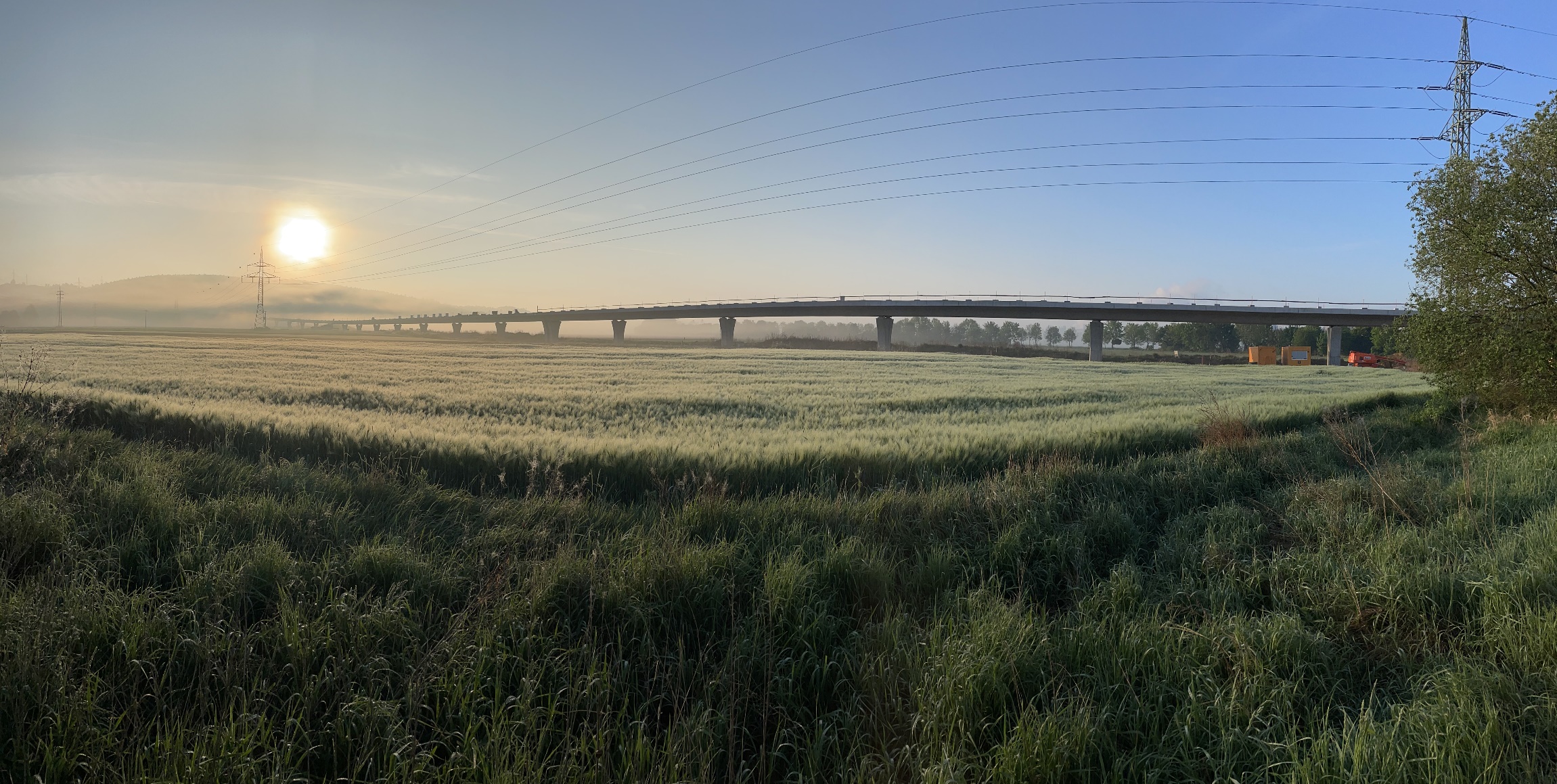 DĚKUJI ZA POZORNOST